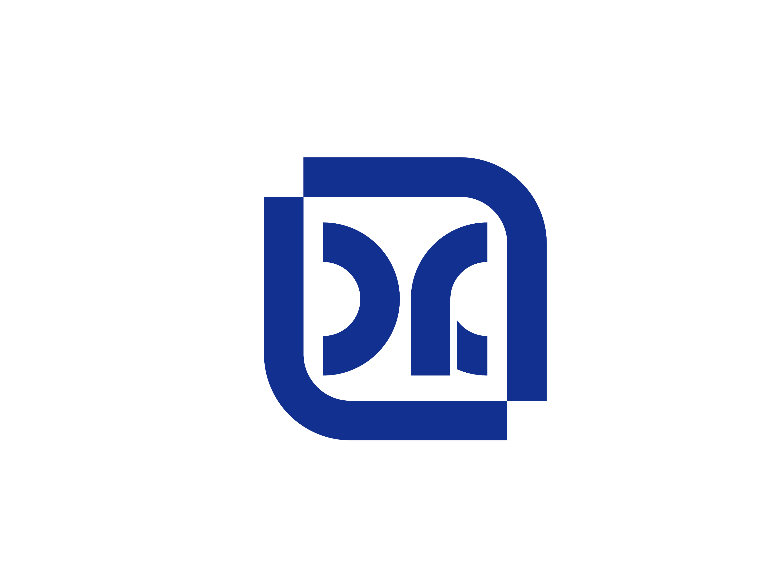 高功率微电子器件用导热界面材料
常州新达方创新材料科技有限公司
Changzhou Xindafangchuang New Material Technology Co., Ltd
01
产业背景
02
企业介绍
目  录
03
产品介绍
CONTENTS
04
06
竞争优势
企业愿景
05
终端应用
01
产业背景
产业背景
电子元器件“热点”问题
产品过热
热管理系统中的堰塞湖
安全隐患
器件小型化、集成化
发热量剧增、节点温度过高
每升高2 ℃，可靠性下降10%
过热导致可靠性降低
温度持续累积导致电子器件
 短路，引起安全问题
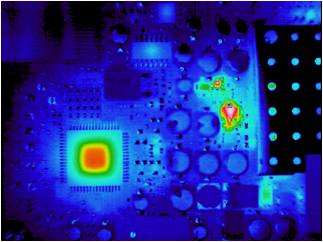 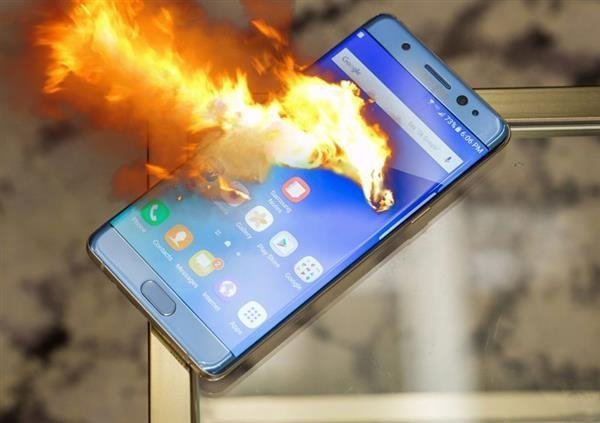 集成电路
堰塞湖
手机过热
散热成为5G手机、基站、电动汽车等的痛点问题！！！
产业背景
典型电子元器件导散热过程
面散热
石墨膜
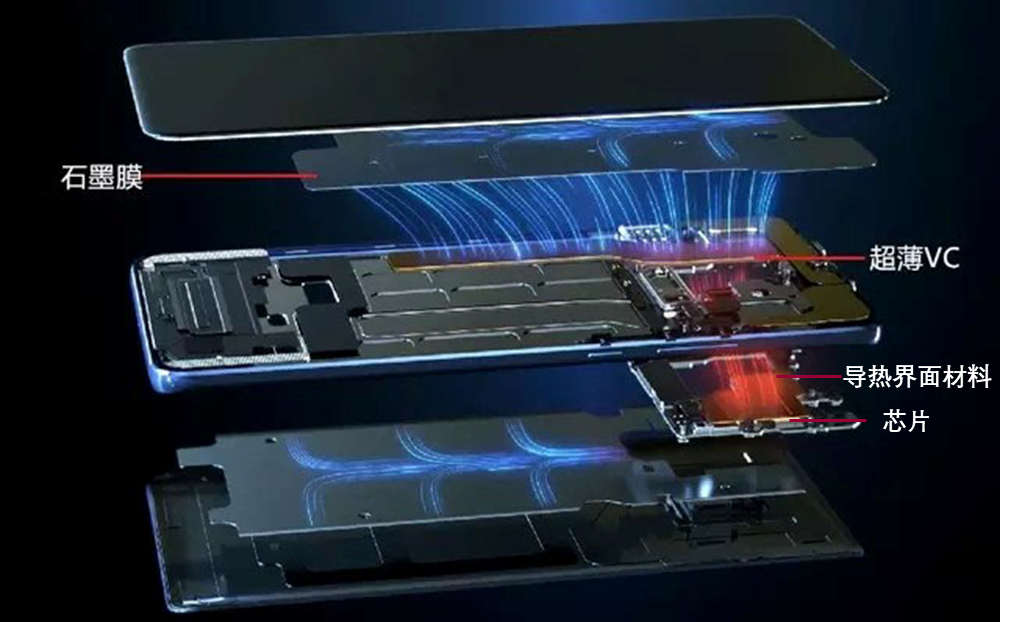 电子器件（芯片）与散热器之间存在90%间隙，因此迫切发展高效导热凝胶材料！！
线散热
均热板（VC）
点散热
导热凝胶
以5G手机为例，散热过程为芯片发热、导热界面材料传热、均热板和石墨膜散热。
导热界面材料简介
电子元器件温度每升高2 ℃，可靠性就会下降10%，而通过散热手段使电子器件温度降低10 ℃时，使用寿命则能提高一倍。
电子元器件和散热器间因凹凸不平产生90%的空气间隙，空气的导热系数仅为0.025 W/(m·K)，严重阻碍了热量的传导。
导热界面材料使用原理
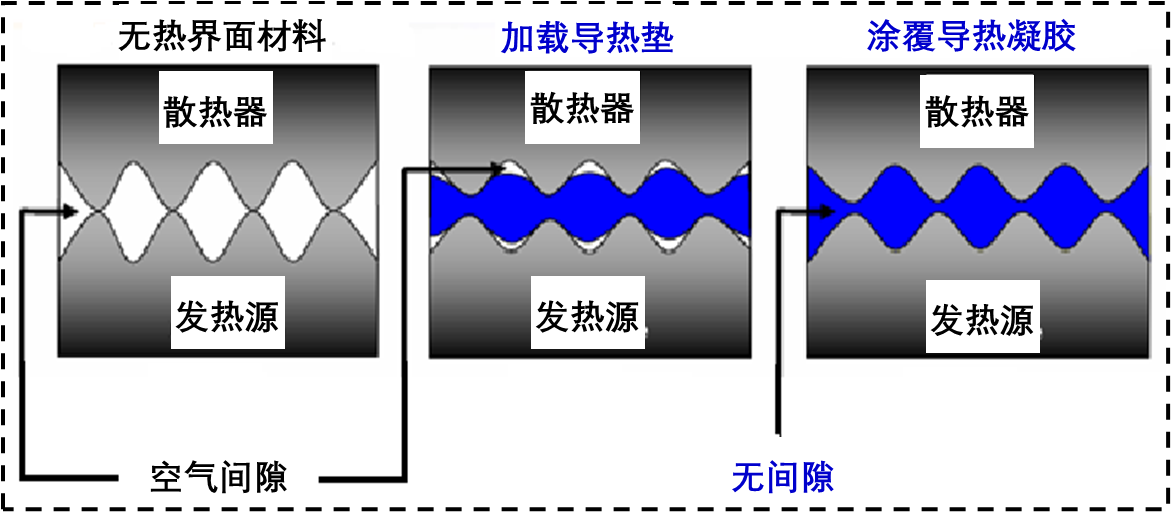 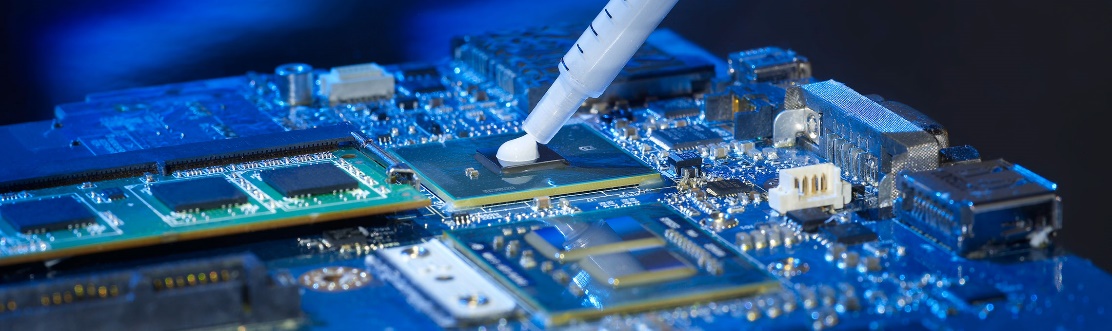 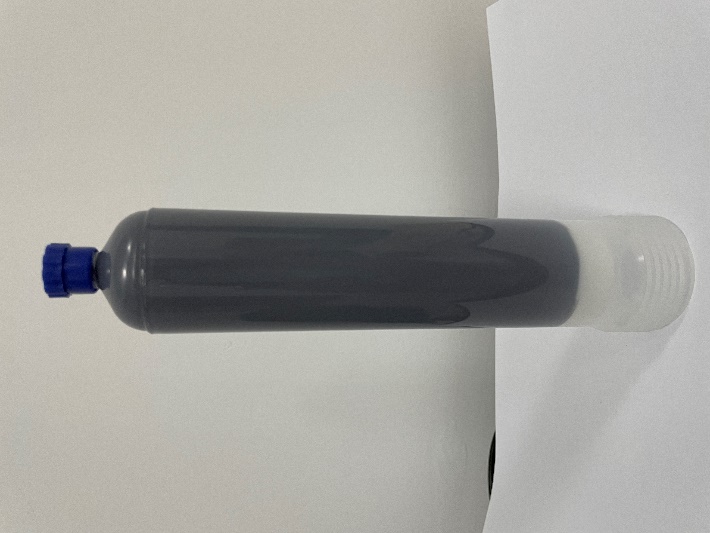 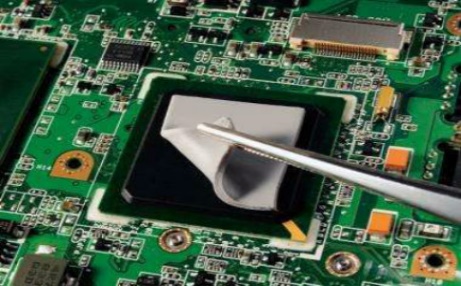 导热界面材料分类
导热凝胶
单组份预先固化或双组份现场固化。
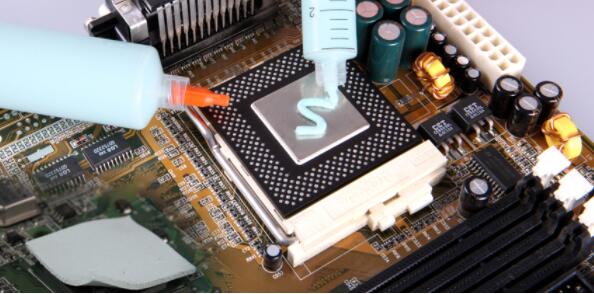 导热灌封胶
一种低粘度双组份导热材料，通过灌入装有电子元件的器件内，固化后成为性能优异的导热绝缘材料。
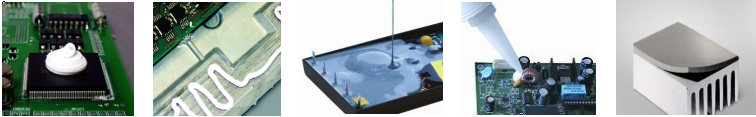 导热垫片
一定厚度的导热片材，专门为利用缝隙传递热量的设计方案生产。
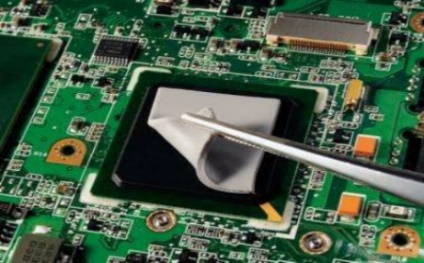 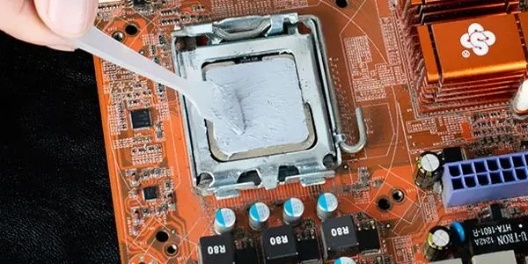 导热硅脂
通过低分子硅油与导热粉体简单混合。
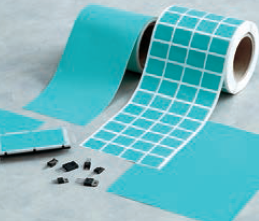 导热相变材料
利用基材的特性，在工作温度中发生相变，从而使材料更加贴合接触表面。
市场现状
我国大部分中高端导热界面材料市场份额被固美丽、莱尔德、瓦克等欧美少数公司所垄断，对下游用户实行严格的销售审查制度，技术壁垒严重。
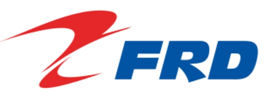 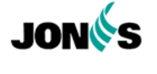 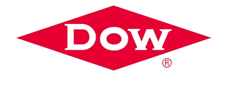 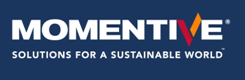 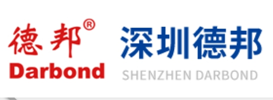 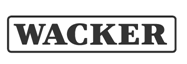 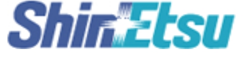 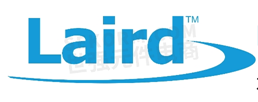 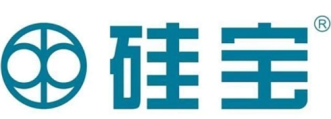 市场前景
2018年~2024年散热产业年复合成长率达8%，市场规模有望从2018年的1497亿元增长到2024年的2199亿元。
全球散热市场规模（亿元）
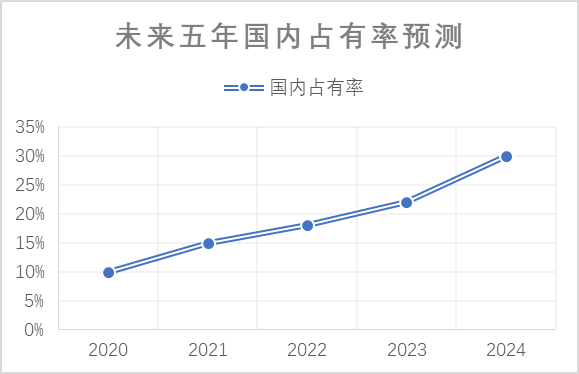 公司已经研制出满足市场需求的导热界面材料，有望打破垄断，占据国内高端市场30%的市场份额。
02
新达方介绍
常州新达方创新材料科技有限公司
Changzhou Xindafangchuang New Material Technology Co., Ltd
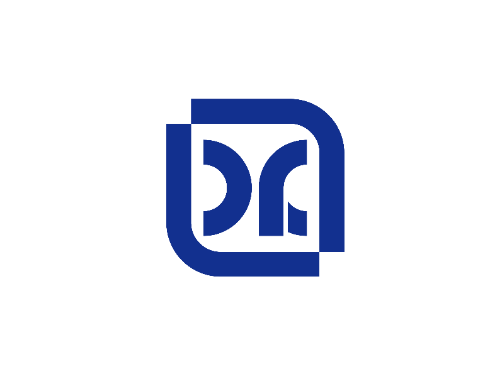 成立于2023年6月，位于常州市西太湖石墨烯科技产业园。

公司面向大功率微电子器件的散热痛点，专业从事定制化石墨烯的制备及其在导热垫片、导热膜、导热胶等高导热界面材料中的应用产品开发，拥有多项核心技术。

首创石墨烯取向性排列技术，开发了定向石墨烯导热界面材料，实现导热系数5-50W/(m·K)内的可定制化，可广泛运用于手机、基站、服务器、大 规模集成电路、IGBT等微电子领域。目前，公司拥有500吨/年热界面材料产线，产品已经批量用于小米的手机、电视机和路由器，也通过了苹果iPad、中兴通讯的认证。公司与江南石墨烯研究院、江苏省石墨烯创新中心和常州大学建立了稳定的产学研合作关系，保证了技术的引领性。
团队基本情况 —— 创始人
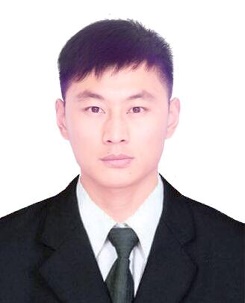 主要从事石墨烯的规模化制备、石墨烯导散热材料的研发及应用、石墨烯导电材料的研发及应用。
何大方
2006.09-2010.07
南京工业大学  学士（材料化学工程）
2010.09-2015.07
南京工业大学  博士
2015.08-2020.07
2020.08-2023.06
江南石墨烯研究院  项目部部长
2016.07-2018.01
2020.08-至今
科技部高技术中心材料处  电子材料专项主管
江苏省石墨烯创新中心 研发总监（兼职）
常州大学
团队基本情况 —— 创始人
学术成果
荣誉
江苏省科学技术一等奖（应用类）
中国轻工业联合会科技发明二等奖
项目
2023-2025 中石化科技开发项目
2018-2021 国家自然科学基金－青年基金
2017-2020 江苏省重点研发项目－课题
2017-2020 江苏自然科学基金－青年基金
学术论文
在Appl.Catal. B: Environ.、Chem. Eng. J.、Catal. Sci. &Technol.、J. Catal.、 Chem. Commun.国际期刊上发表SCI论文30篇。
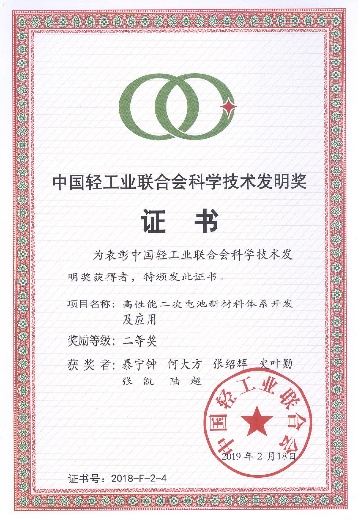 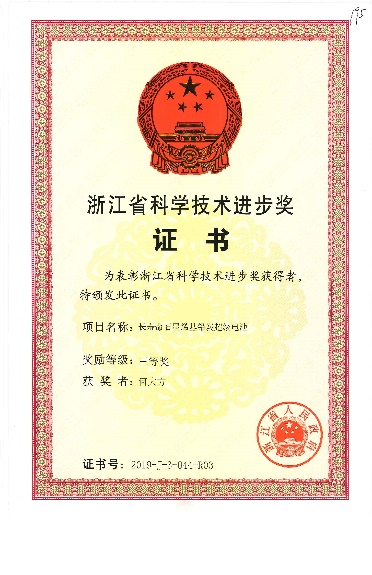 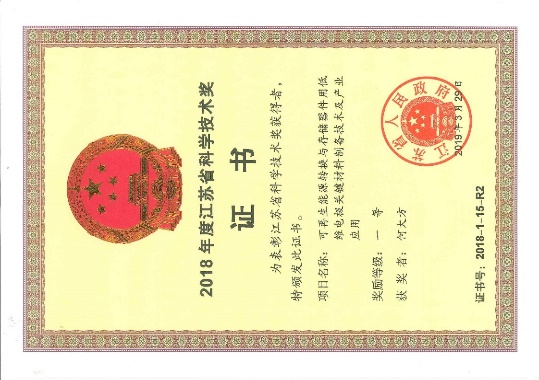 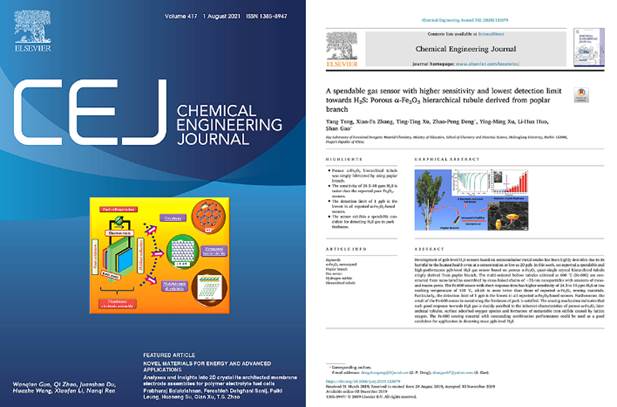 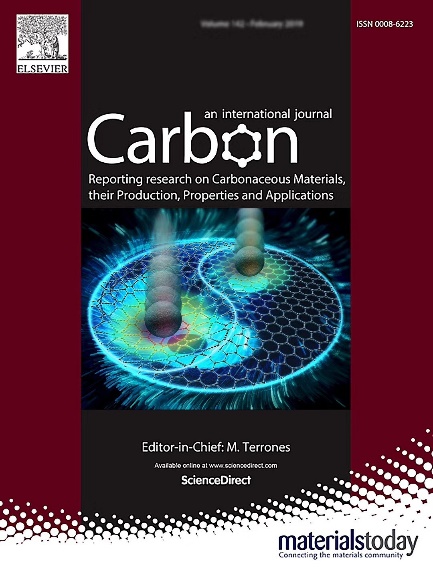 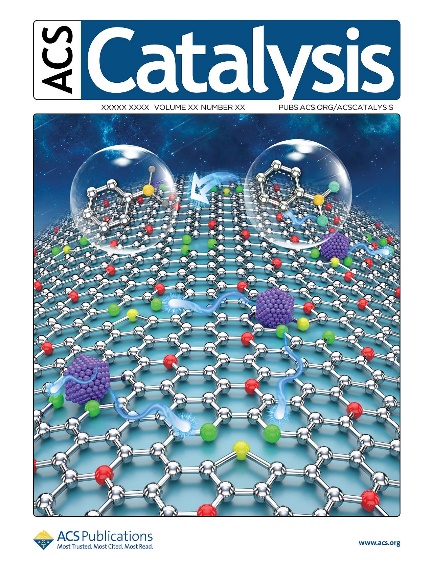 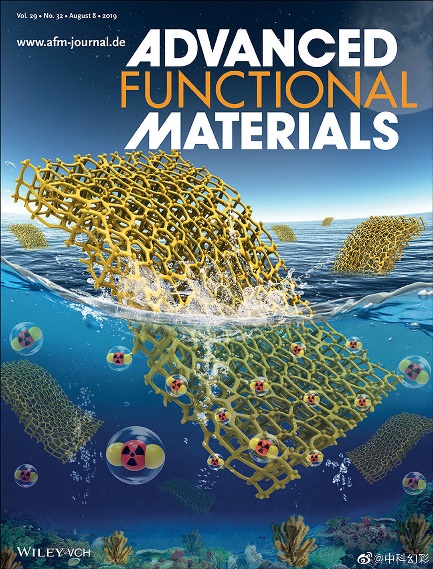 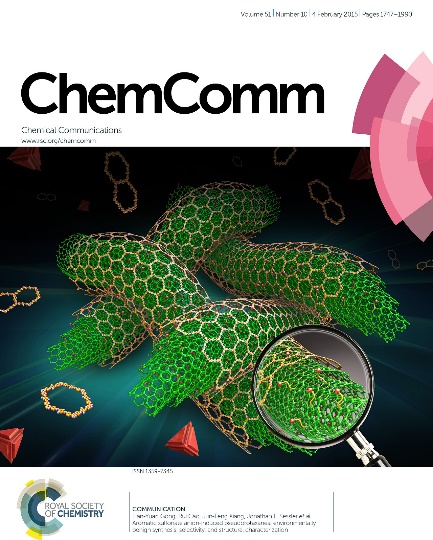 研发队伍
博士研发团队 – 博士 3人，硕士6人，学士 2人
目前有多项研发项目，共性技术开发主要包括：
√填料分散技术     √填料复配技术     √填料表面改性技术     √填料网络构筑技术     √填料取向技术      √有机硅预处理     √有机硅组分设计
新产品开发项目包括：
√新型二维高导热填料开发     √导热相变材料
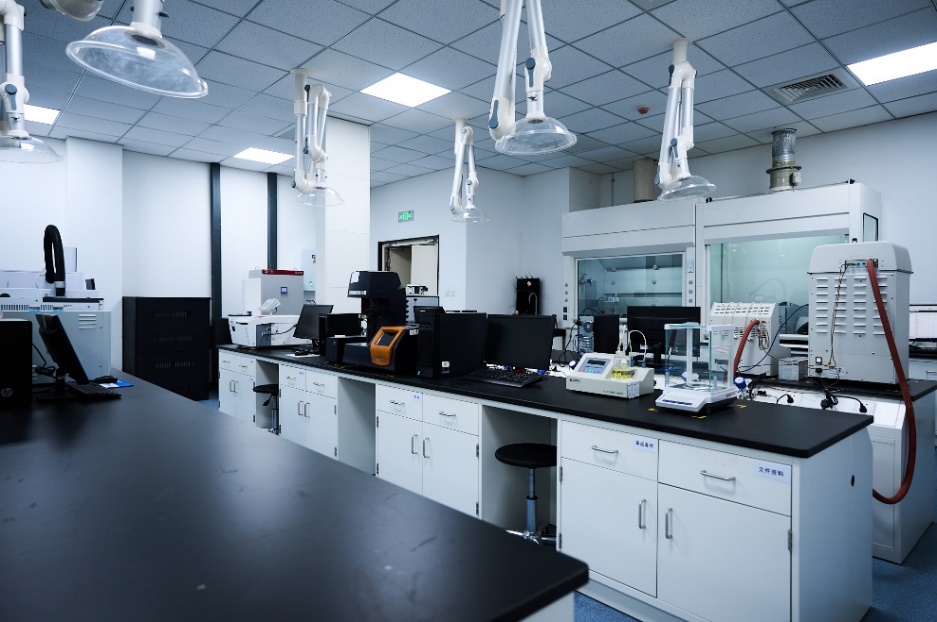 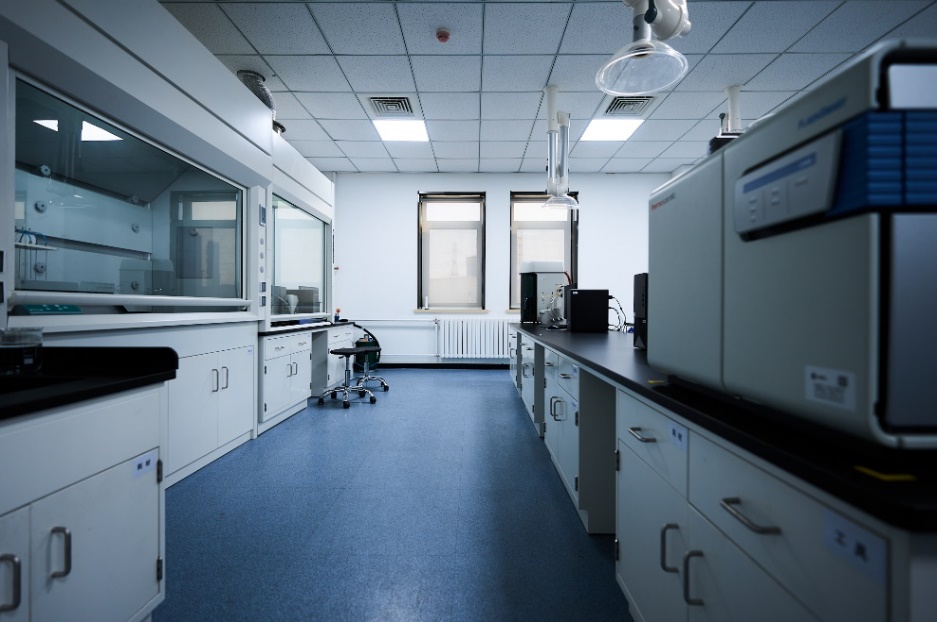 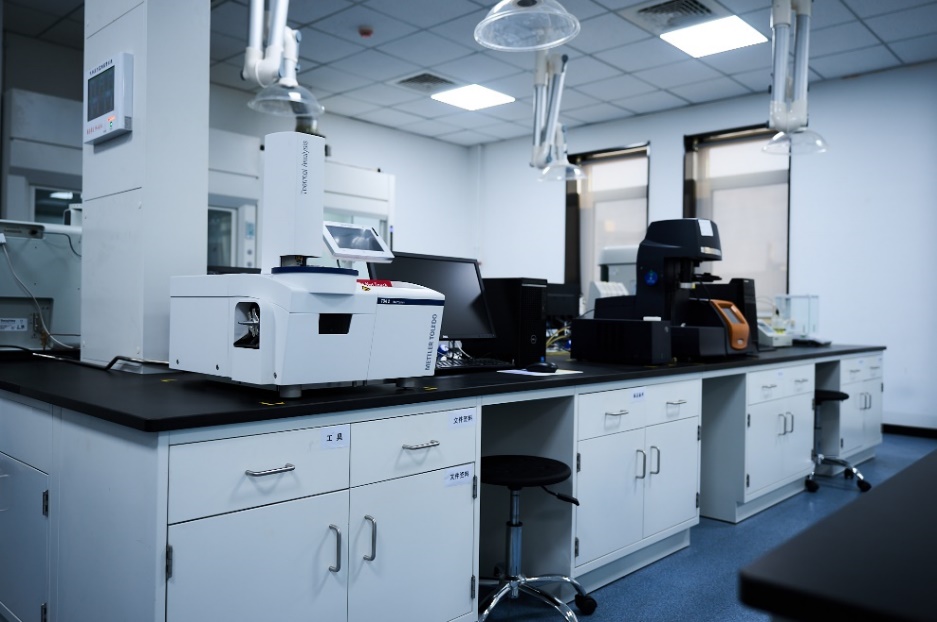 研发实验室
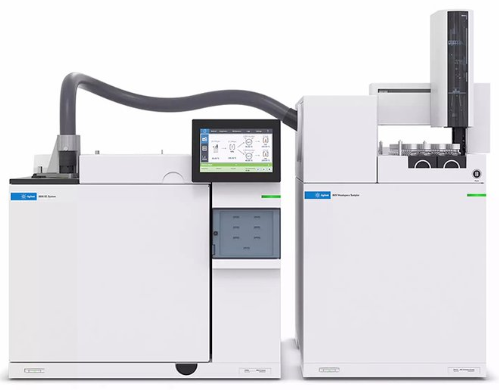 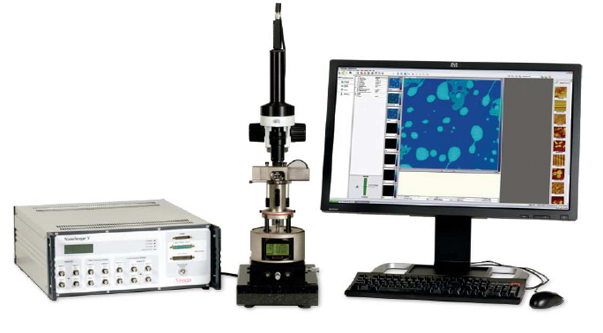 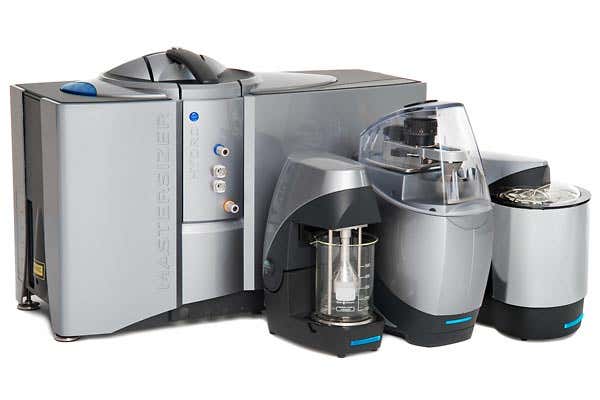 激光粒度仪
原子力显微镜
气相色谱仪
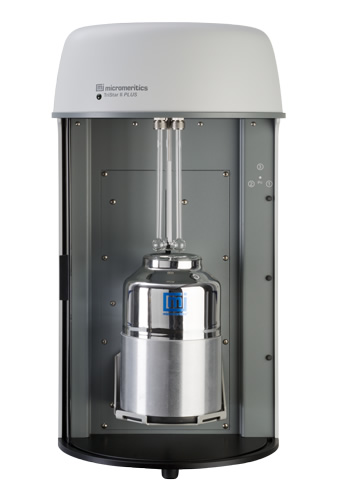 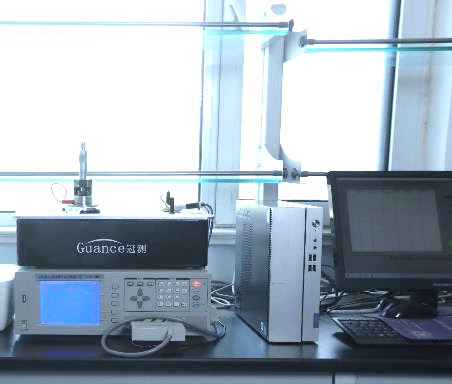 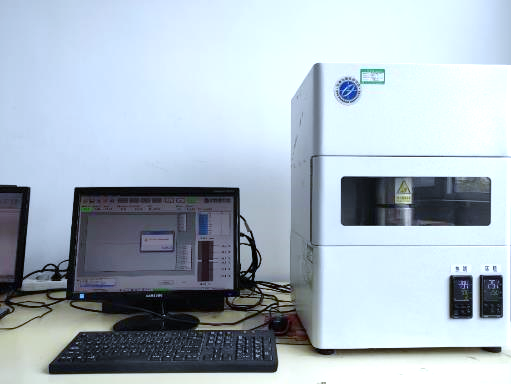 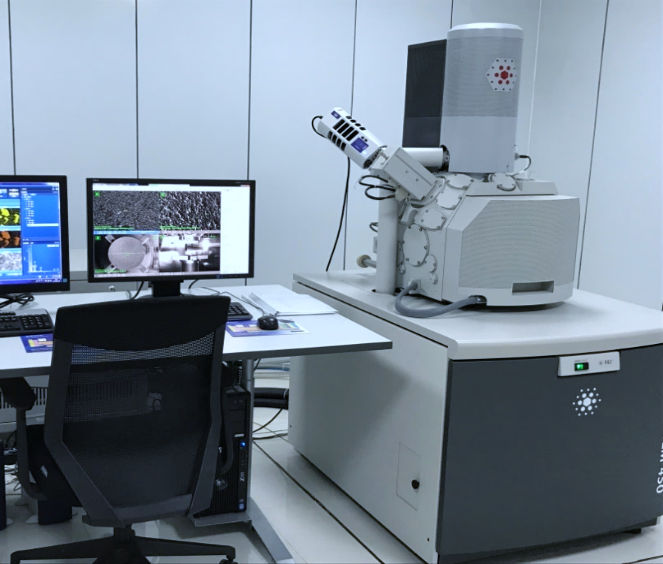 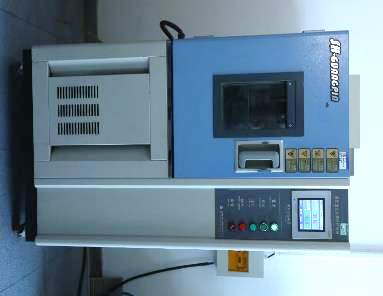 氮吸附比表面积与孔径分析仪
介电常数测定仪
导热仪
高低温交变湿热箱
扫描电子显微镜
产业化进程
500 吨/年导热凝胶生产线
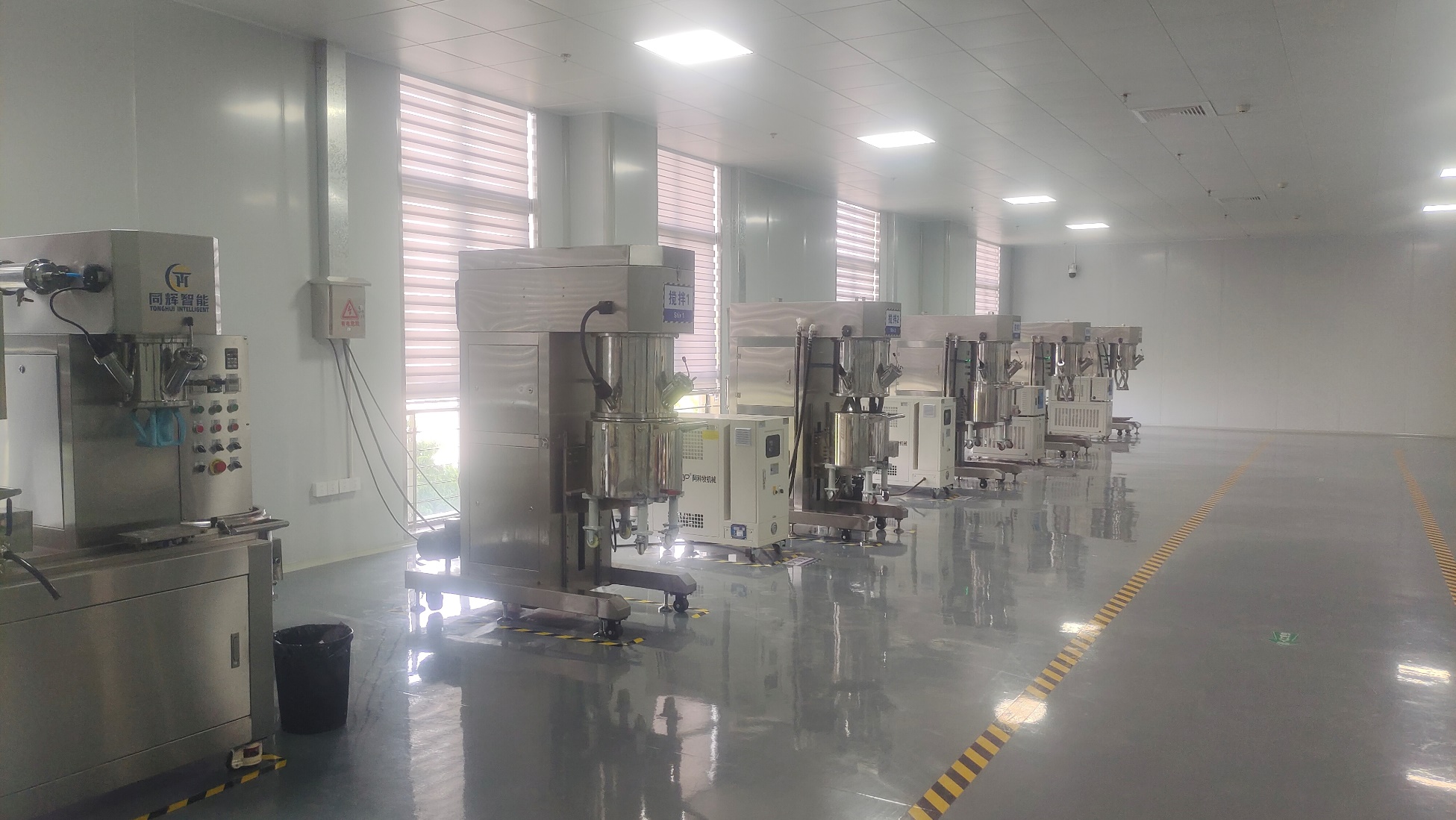 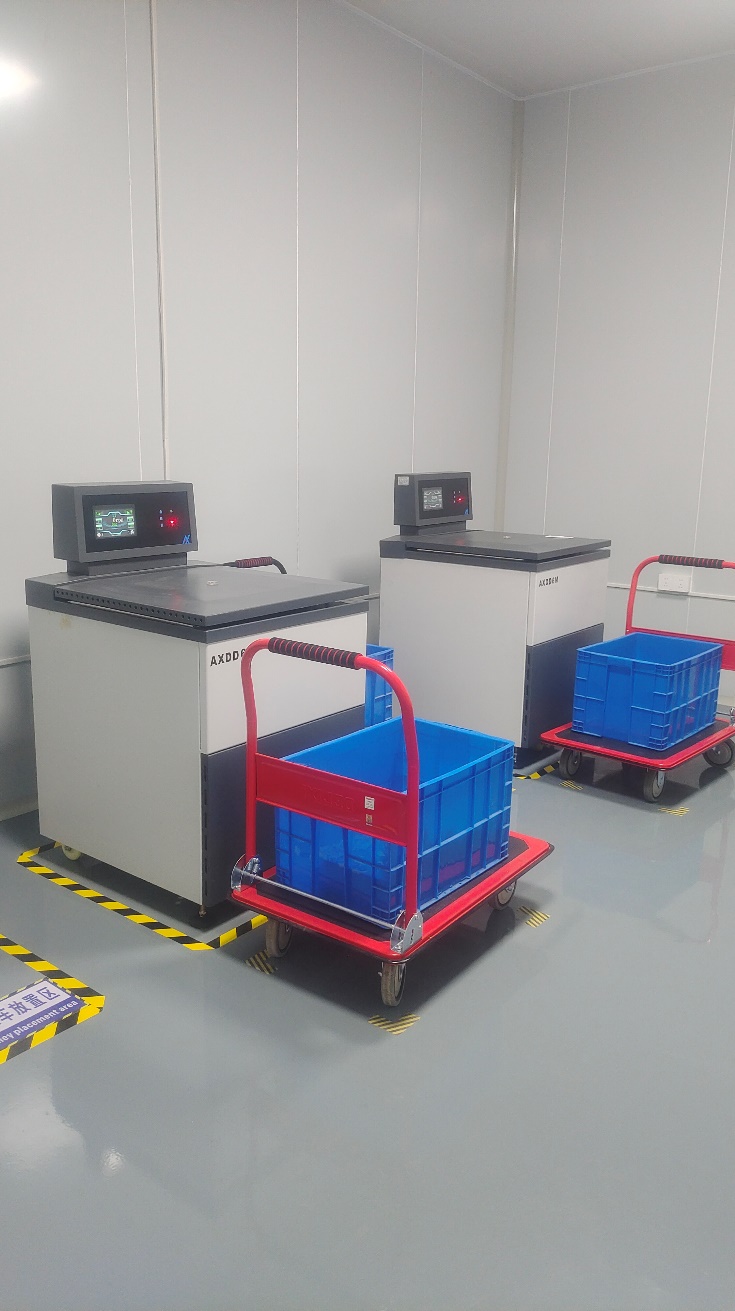 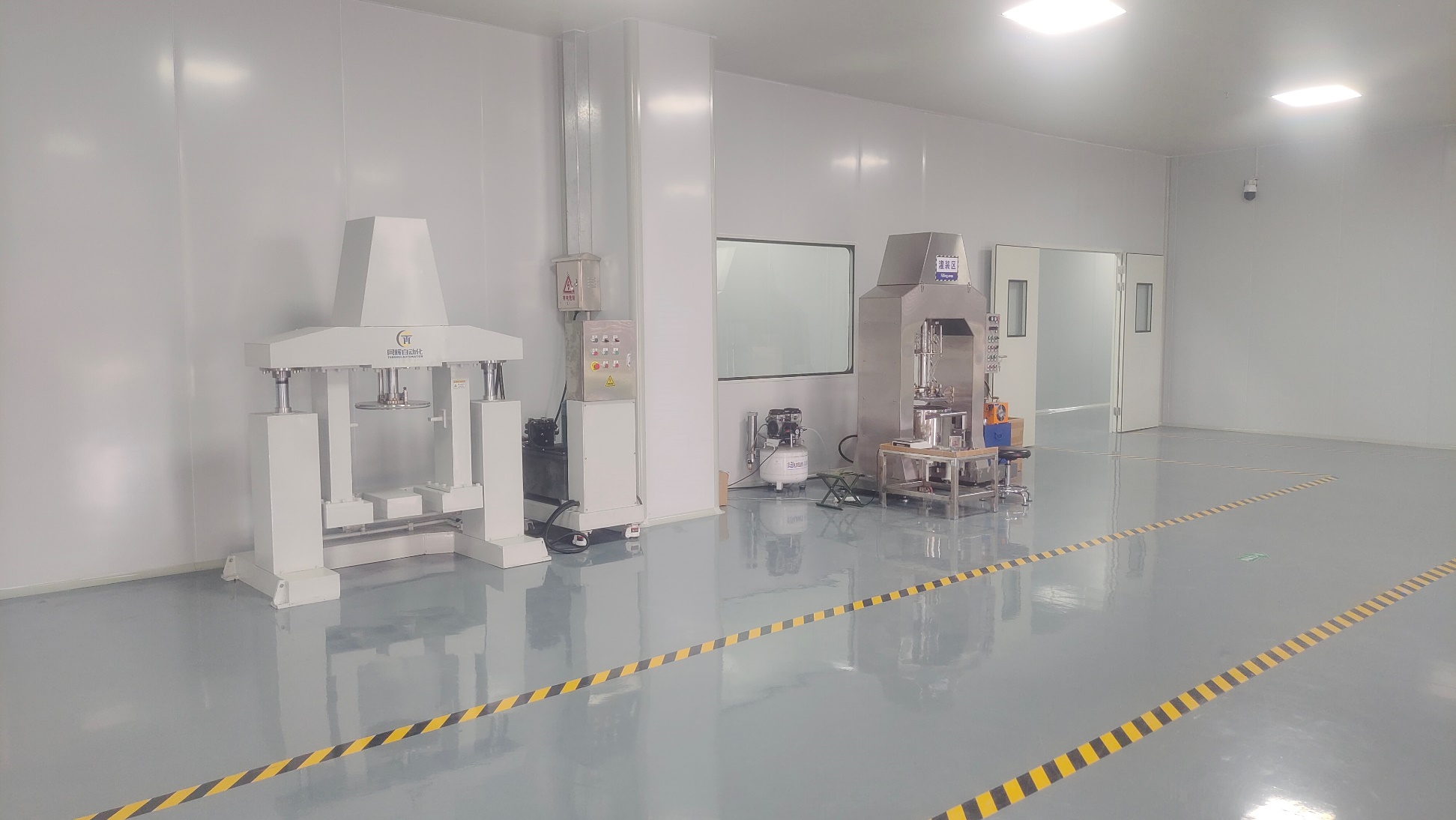 03
产品介绍
主营产品
导热硅脂
单组分加热固化导热粘合剂
导热粘合剂
单组分室温潮气固化导热粘合剂
导热凝胶
产品
分类
双组份导热硅胶填缝剂
导热硅胶填缝剂
单组分导热硅胶填缝剂
导热垫片
导热灌封胶
聚氨酯结构胶
双组份聚氨酯胶
聚氨酯导热胶
产品一：单组份导热凝胶
应用特点
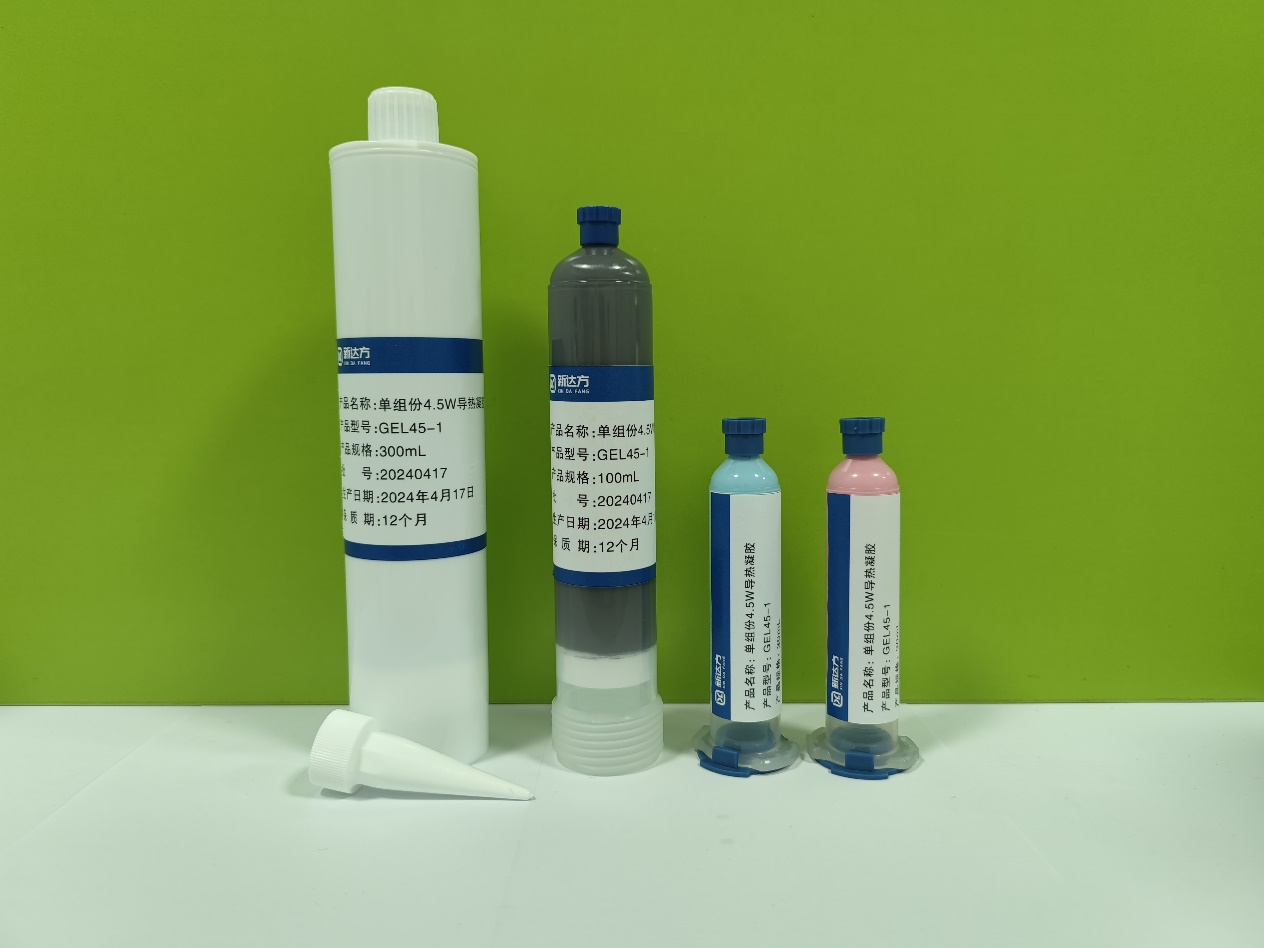 产品可应用于不平整、尺寸不规则的缝隙，比导热垫片操作简单效率高、接触热阻低。
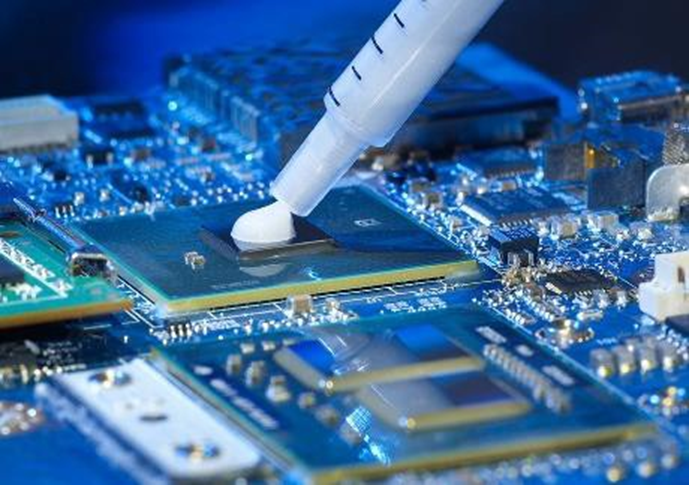 导热
阻燃
稳定性
不
渗油
易
返修
低
挥发
技术参数
产品二：双组份导热凝胶
应用特点
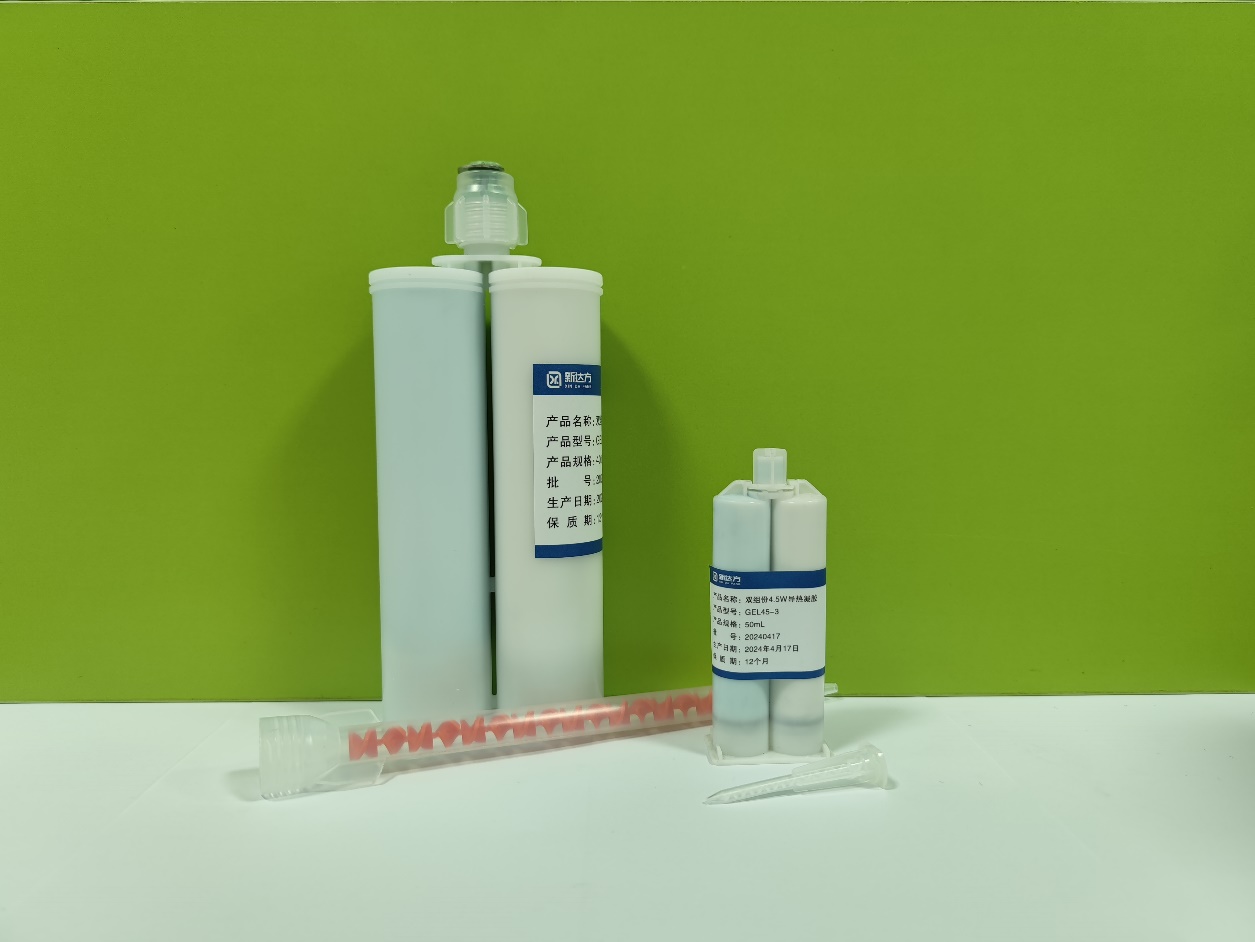 产品应用于缝隙不平整、尺寸不规则的填充，可以常温24h固化也可加热快速固化。
触变性
低
应力
稳定性
易
返修
导热
阻燃
技术参数
产品三：导热灌封胶
应用特点
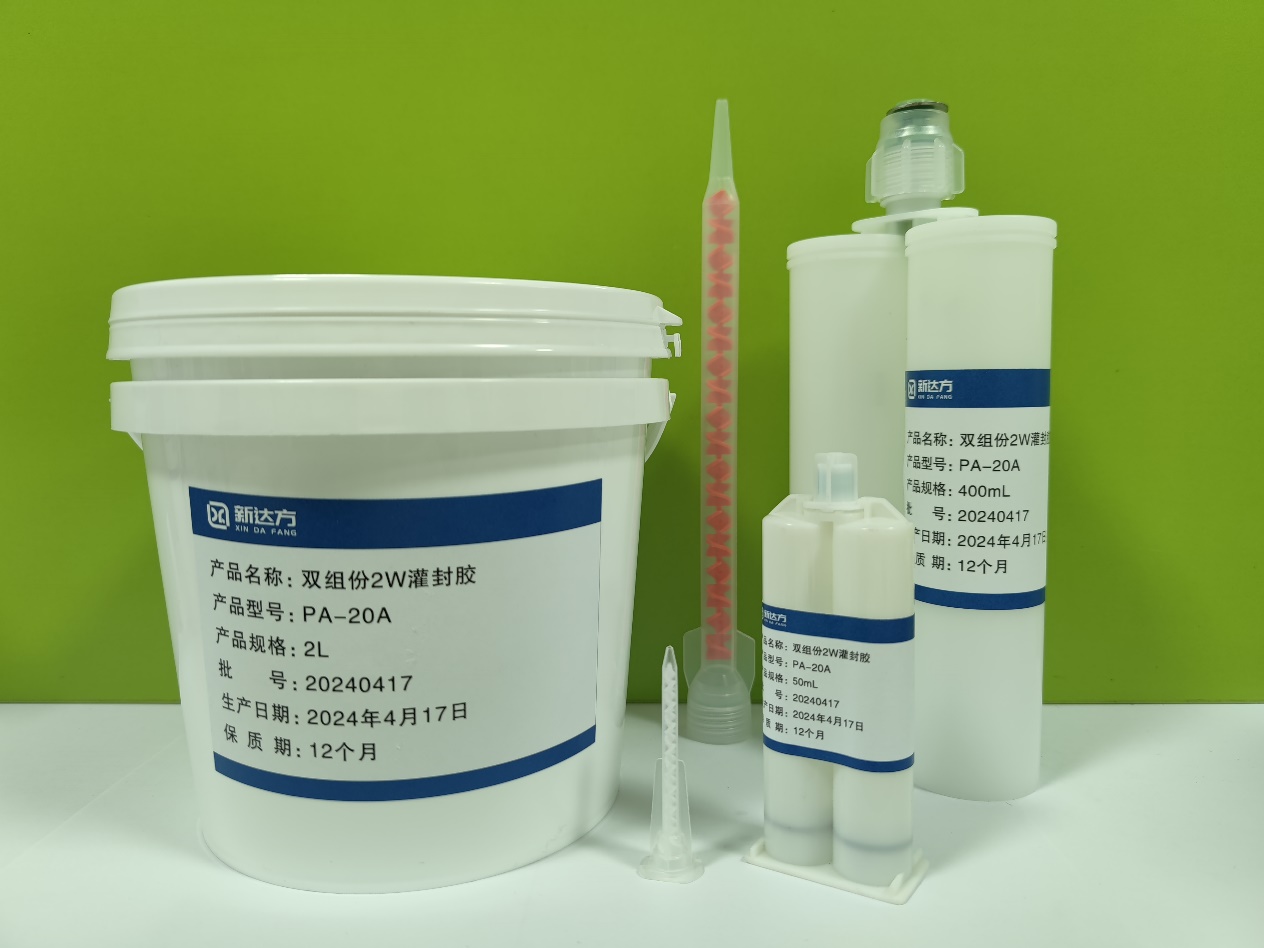 产品适合大面积的灌封，用于整体灌封电路板或元件的槽中，完全将电子元件覆盖。
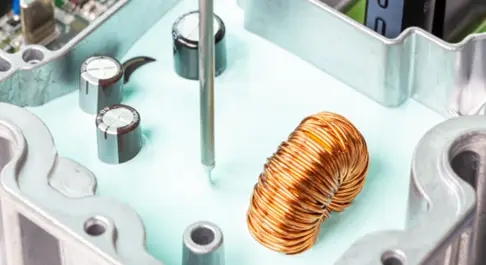 低
应力
低
密度
低
粘度
稳定性
常温固化
阻燃
加热固化
导热
技术参数
产品四：单组分加热固化导热粘合剂
应用特点
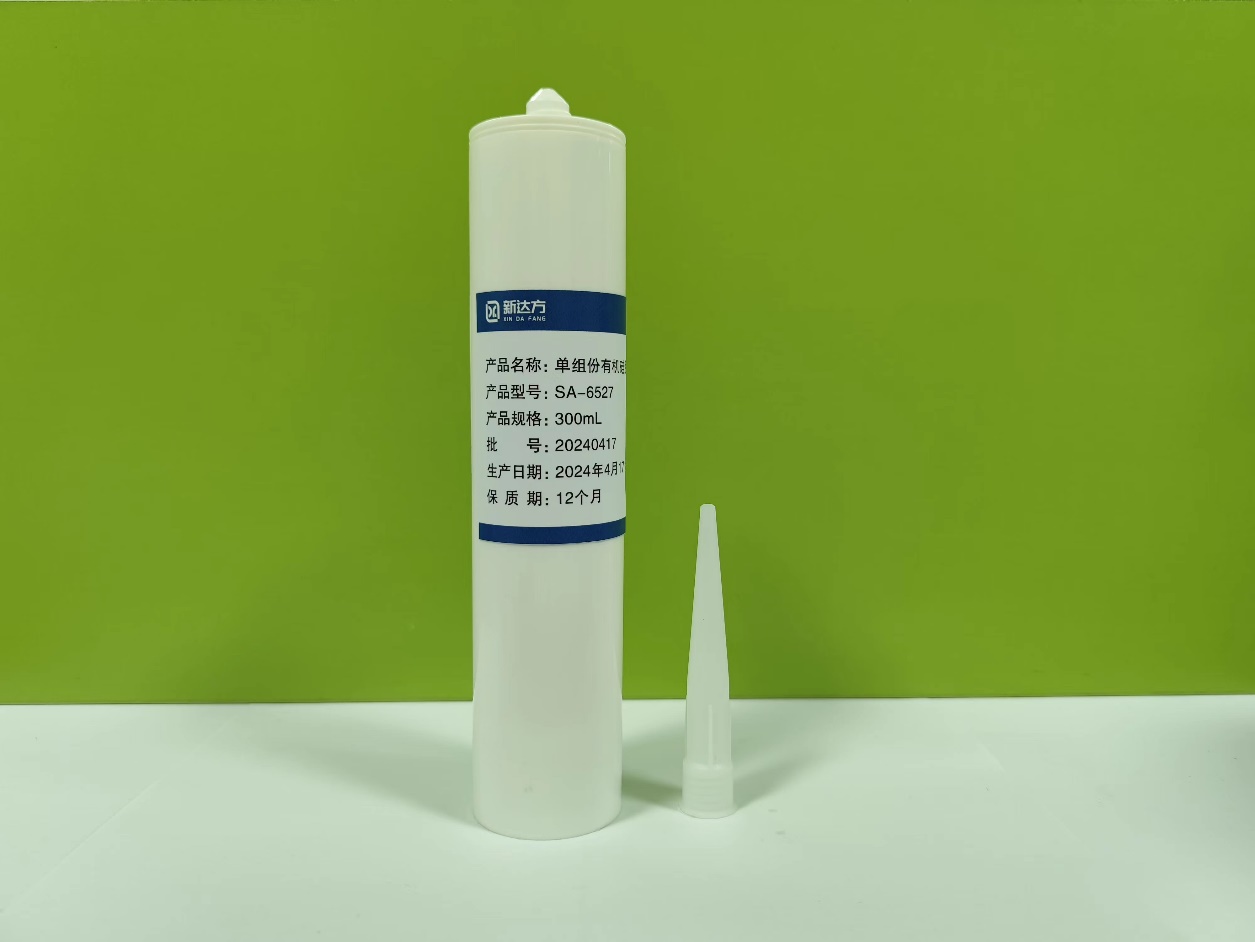 应用于发热面和散热面的贴合粘接及缝隙填充粘接，无需固定装置，比单组份室温潮气固化导热粘合剂固化周期短、粘结面积大，适合回流焊高温短时间固化特点。
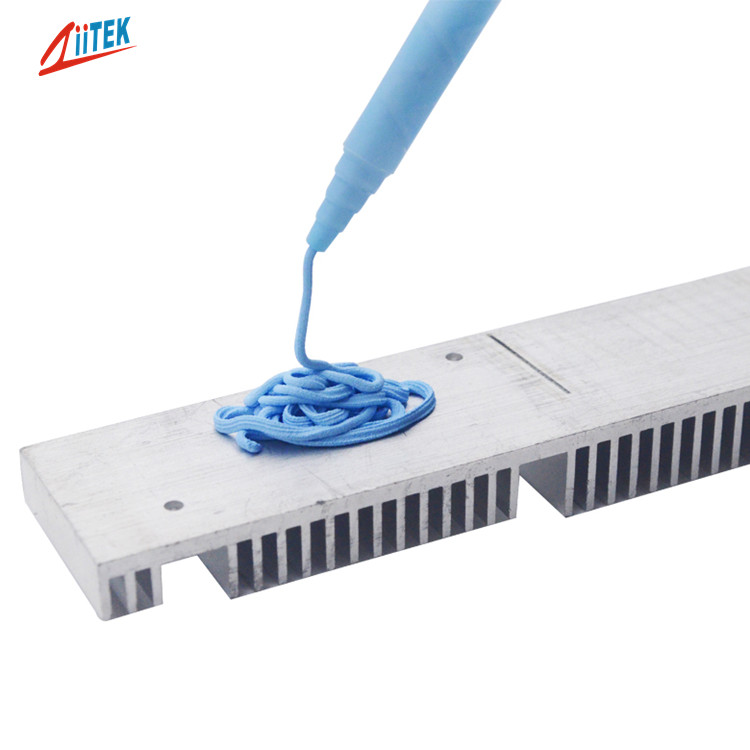 粘接性
不
渗油
密封性
稳定性
无副产物
导热
阻燃
技术参数
产品五：单组分室温潮气固化导热粘合剂
应用特点
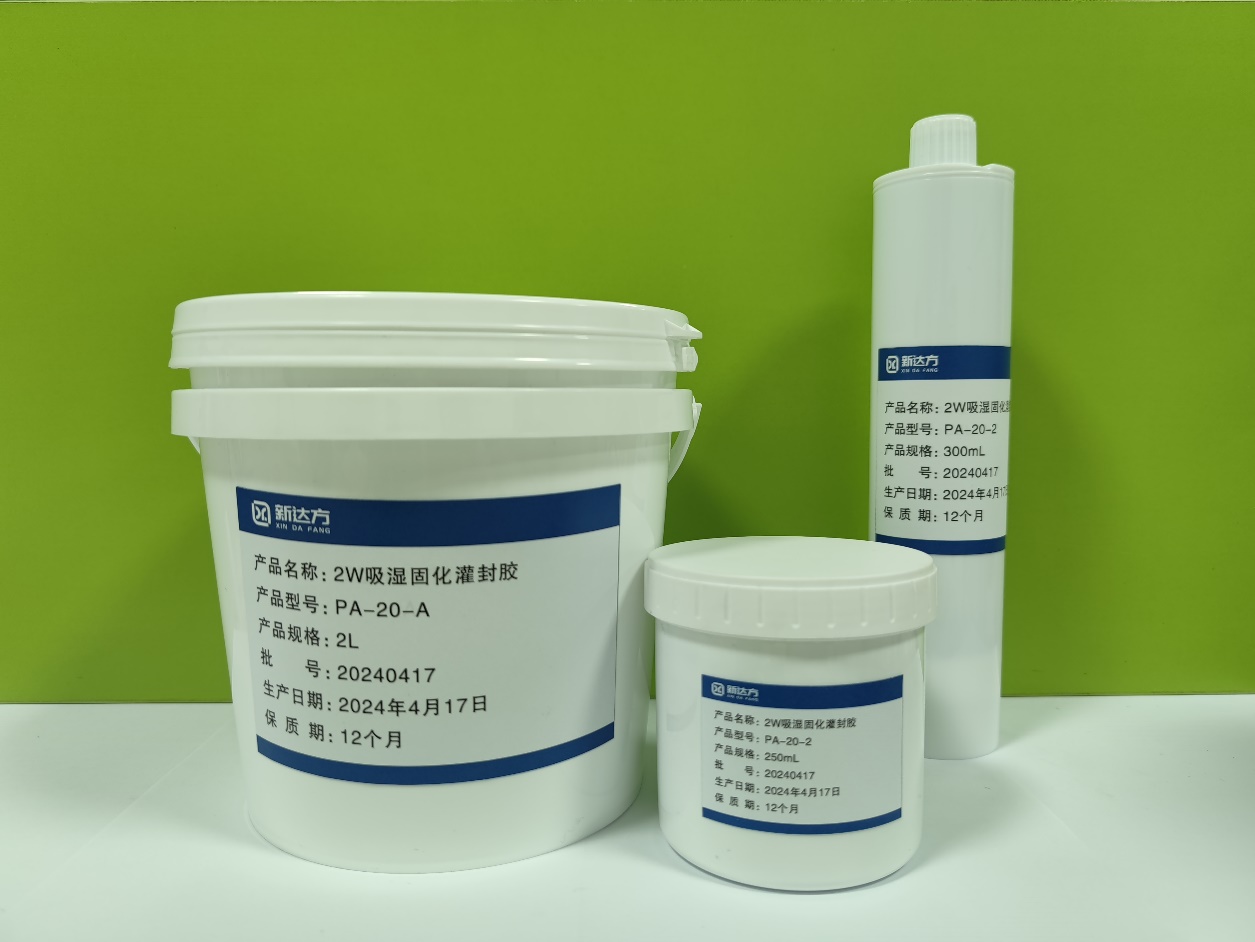 产品无需加热固化，无需混合，应用于发热面和散热面间的粘接或密封，便于操作。
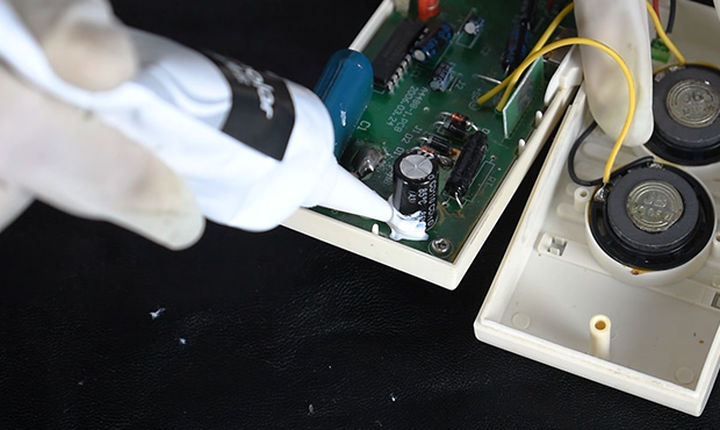 粘结性
易
使用
密封性
常温固化
导热
阻燃
技术参数
产品六：导热硅脂
应用特点
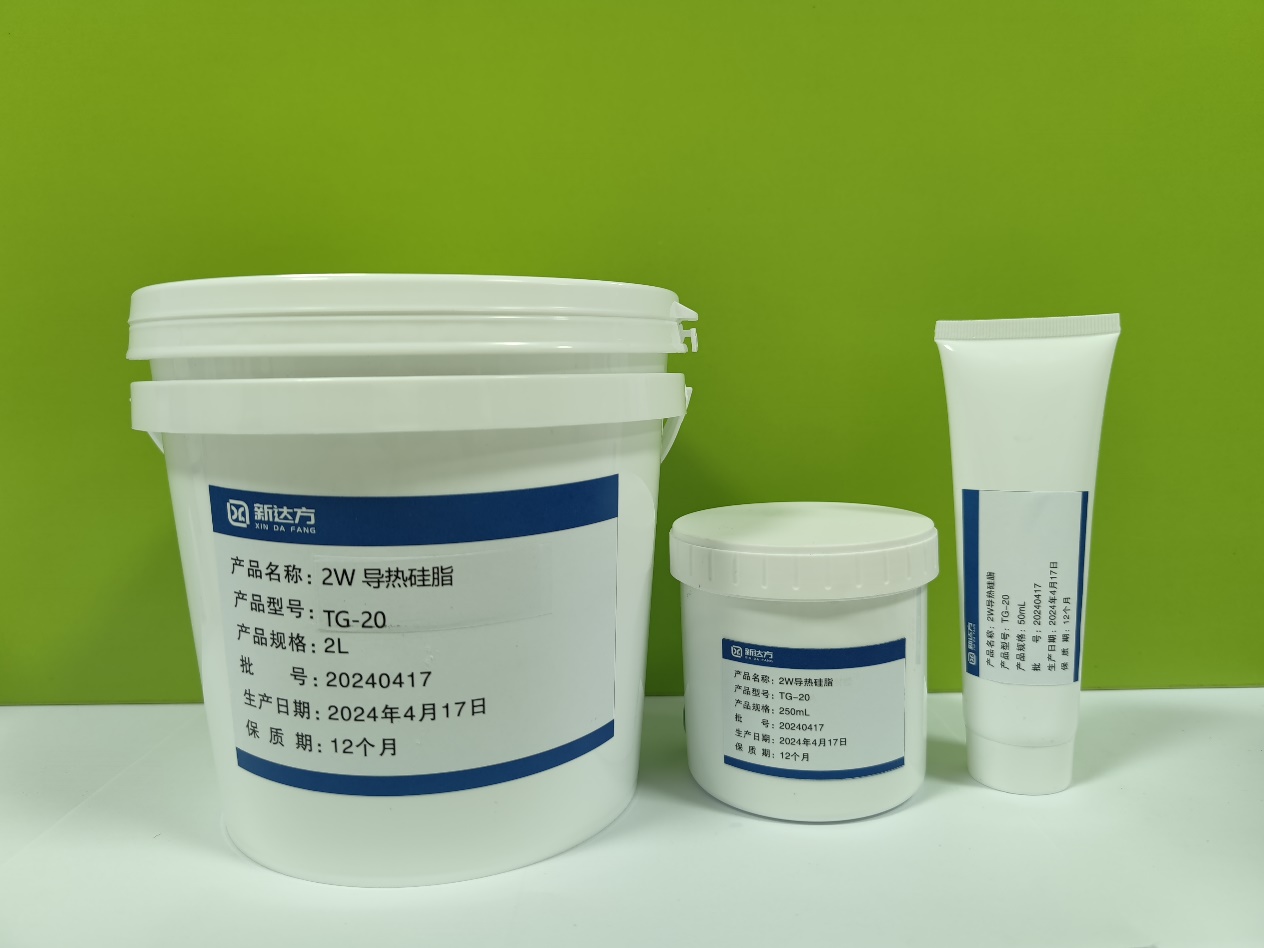 产品无需固化，应用于光滑平整的发热面和散热面之间的缝隙填充，填充缝隙极薄，需装置固定，价格较低。
低
热阻
阻燃
导热
易
返修
技术参数
知识产权
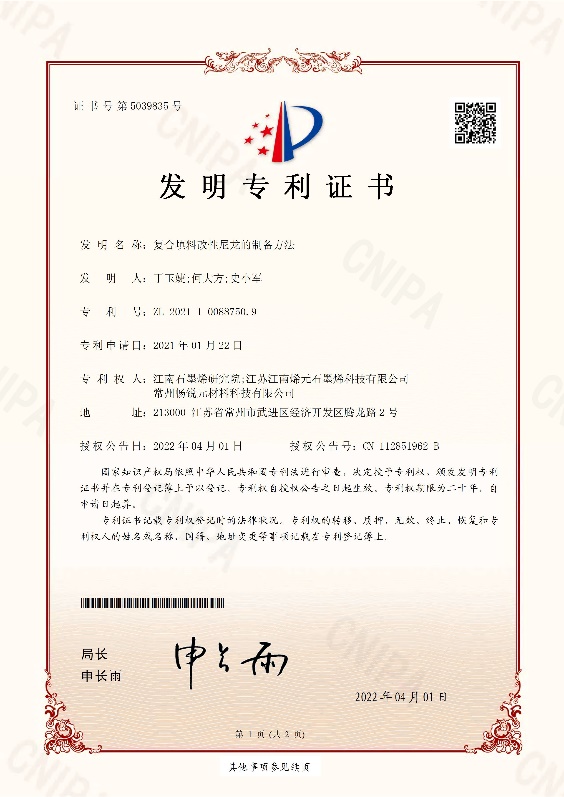 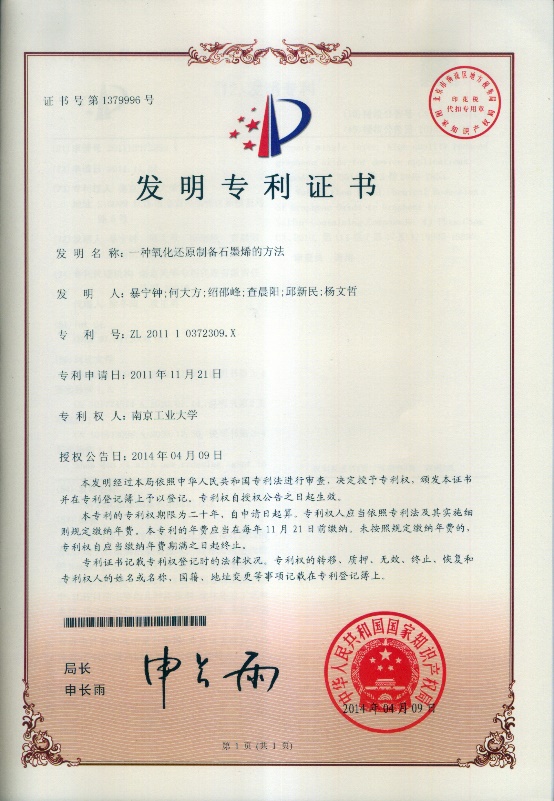 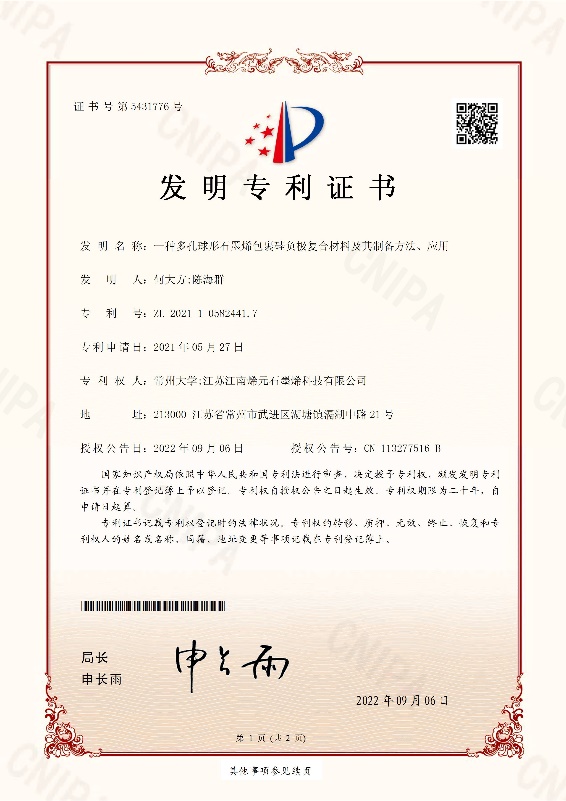 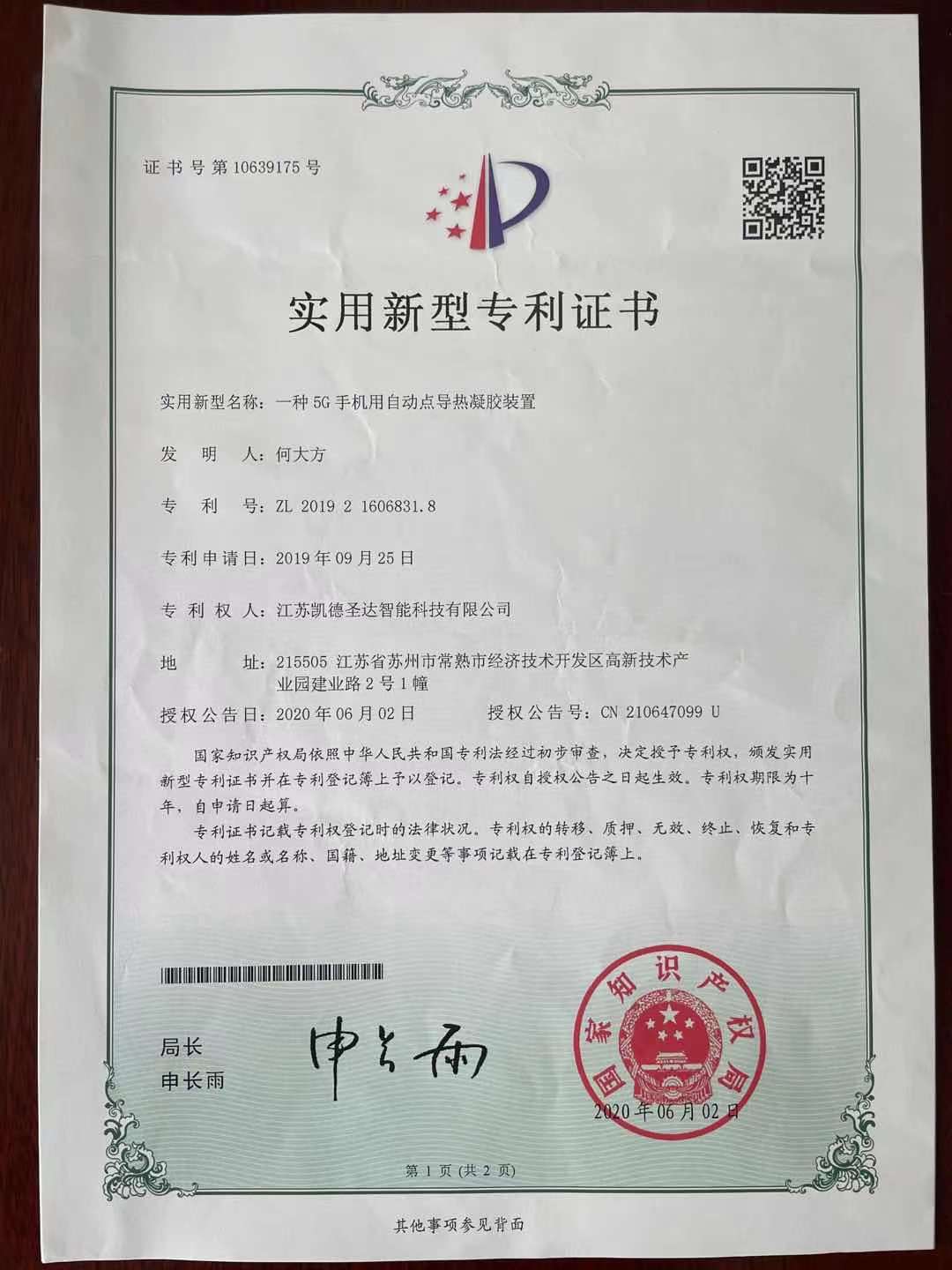 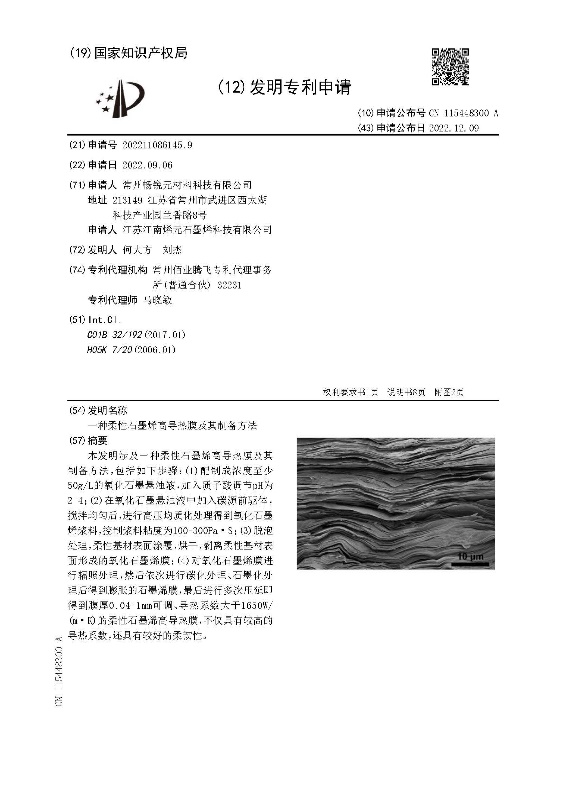 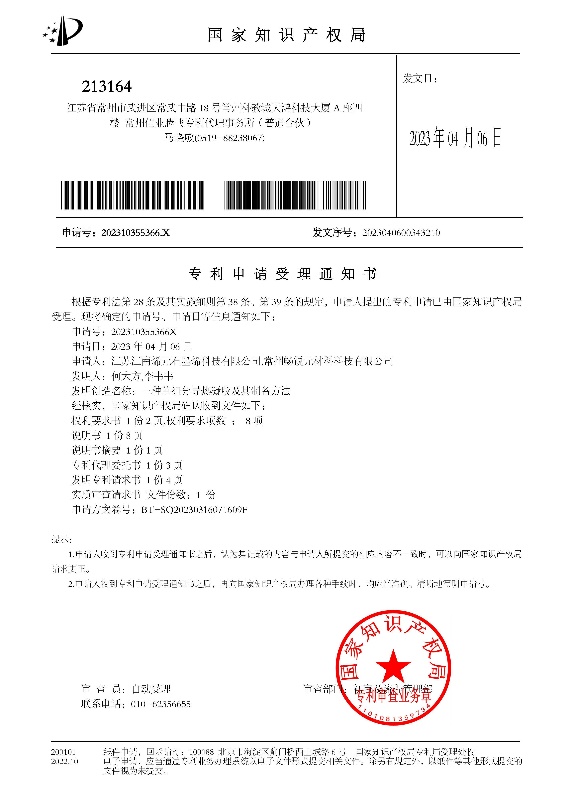 第三方检测
权威机构检测
测试表明本项目导热凝胶的热导率超过12 W/(m·K)，性能明显优于国外同类高端产品。
第三方检测报告
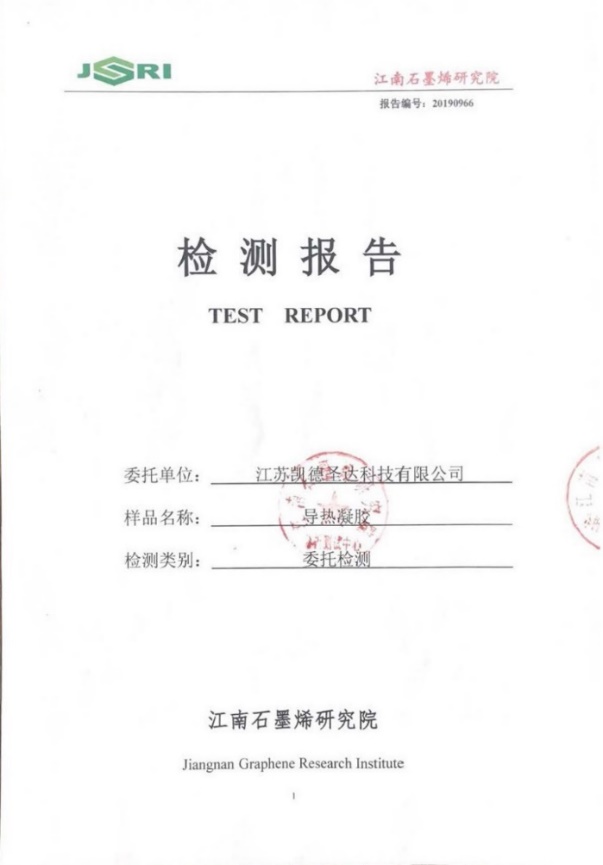 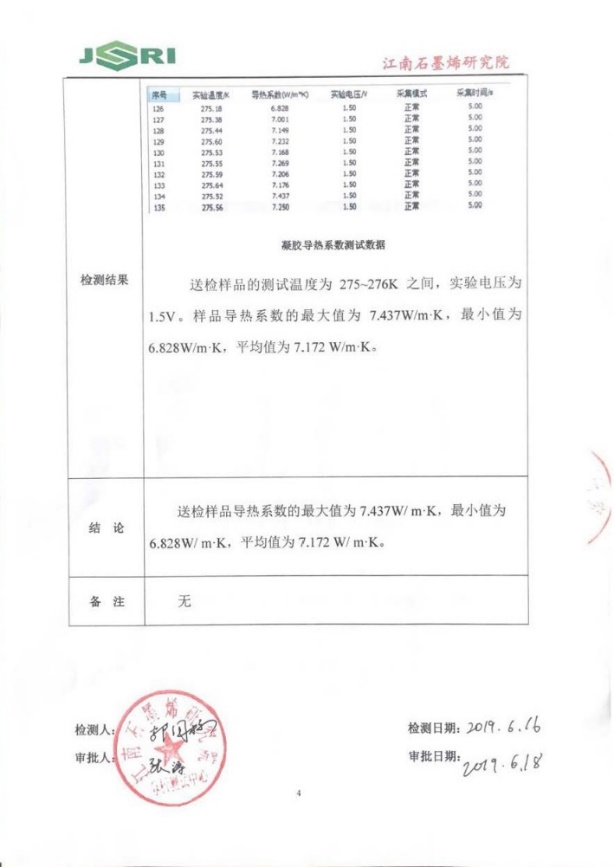 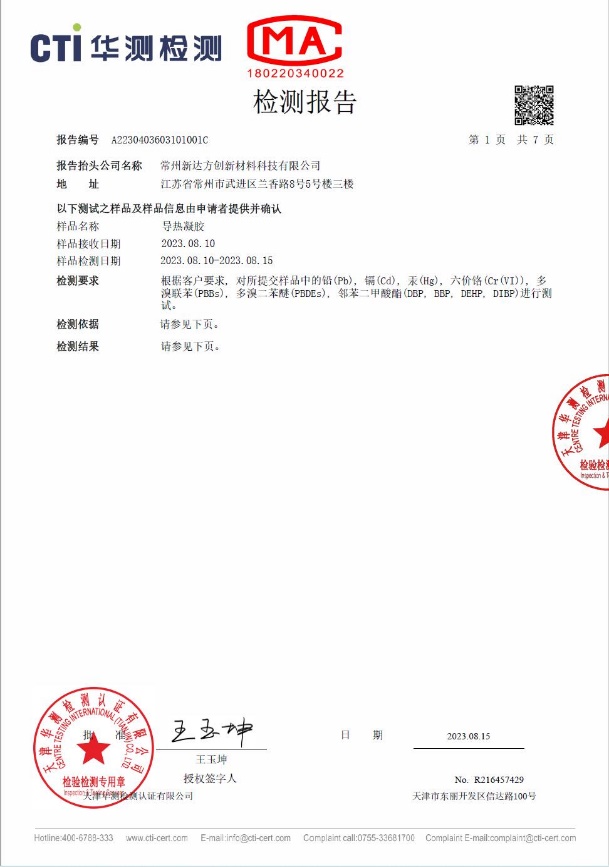 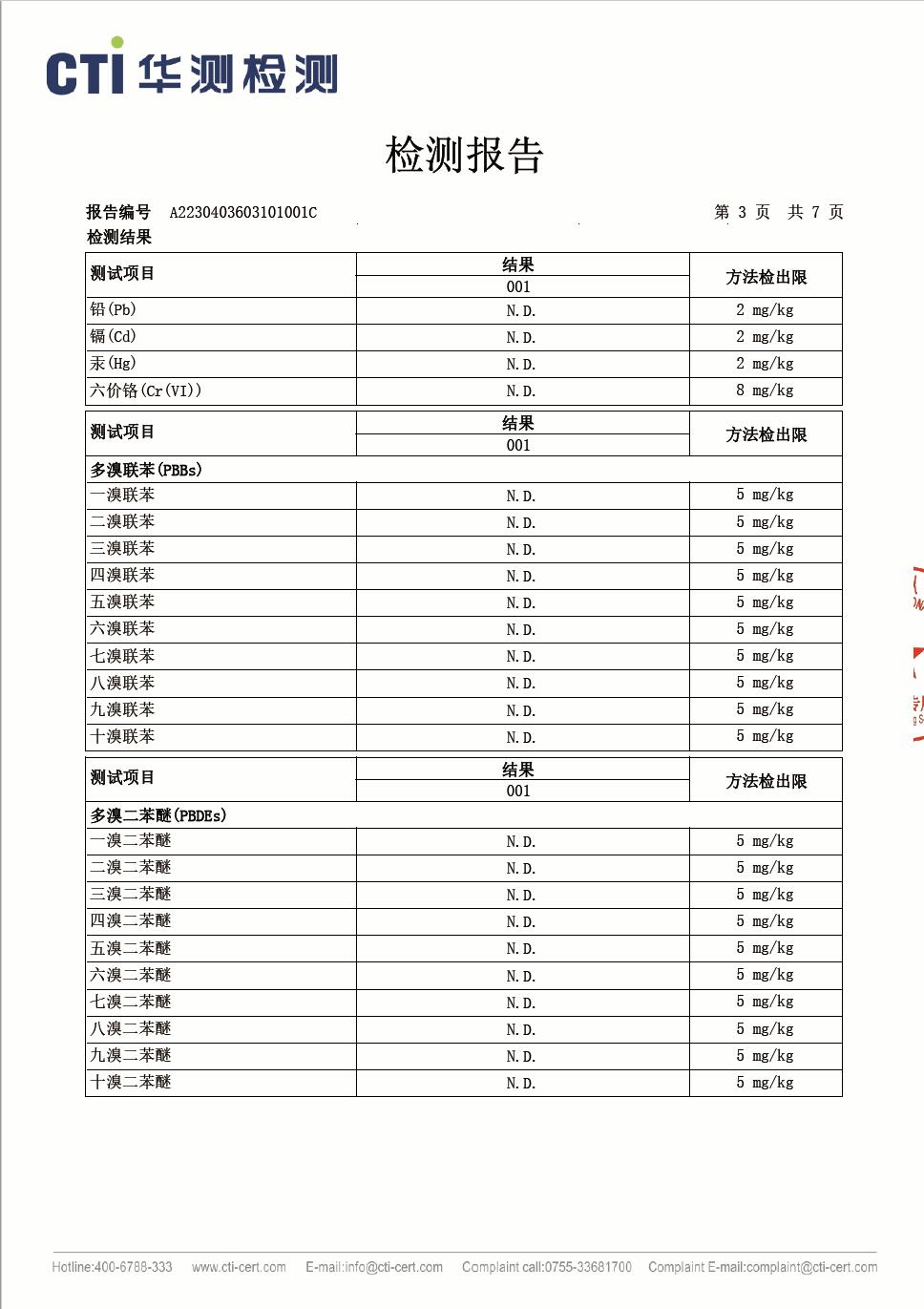 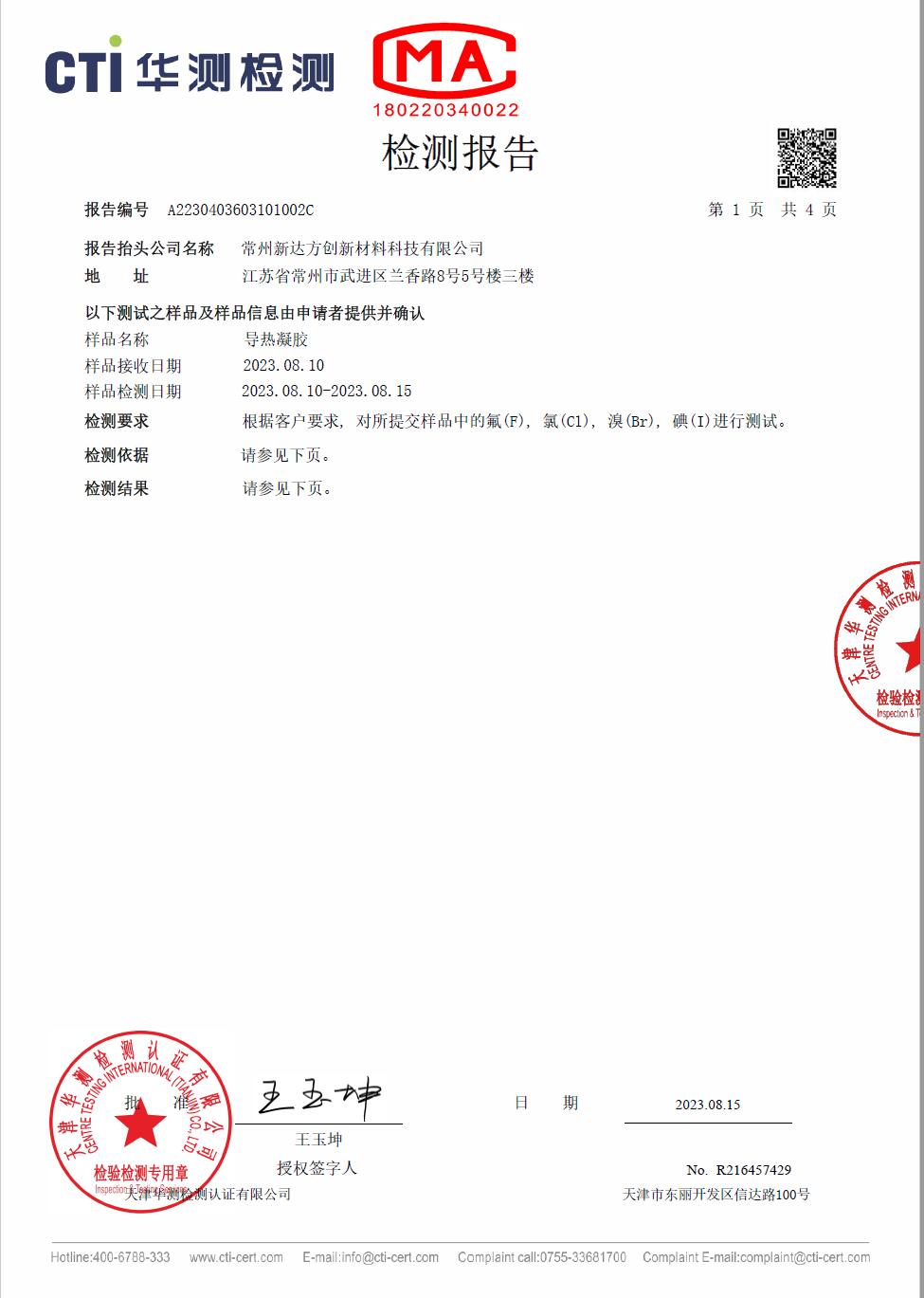 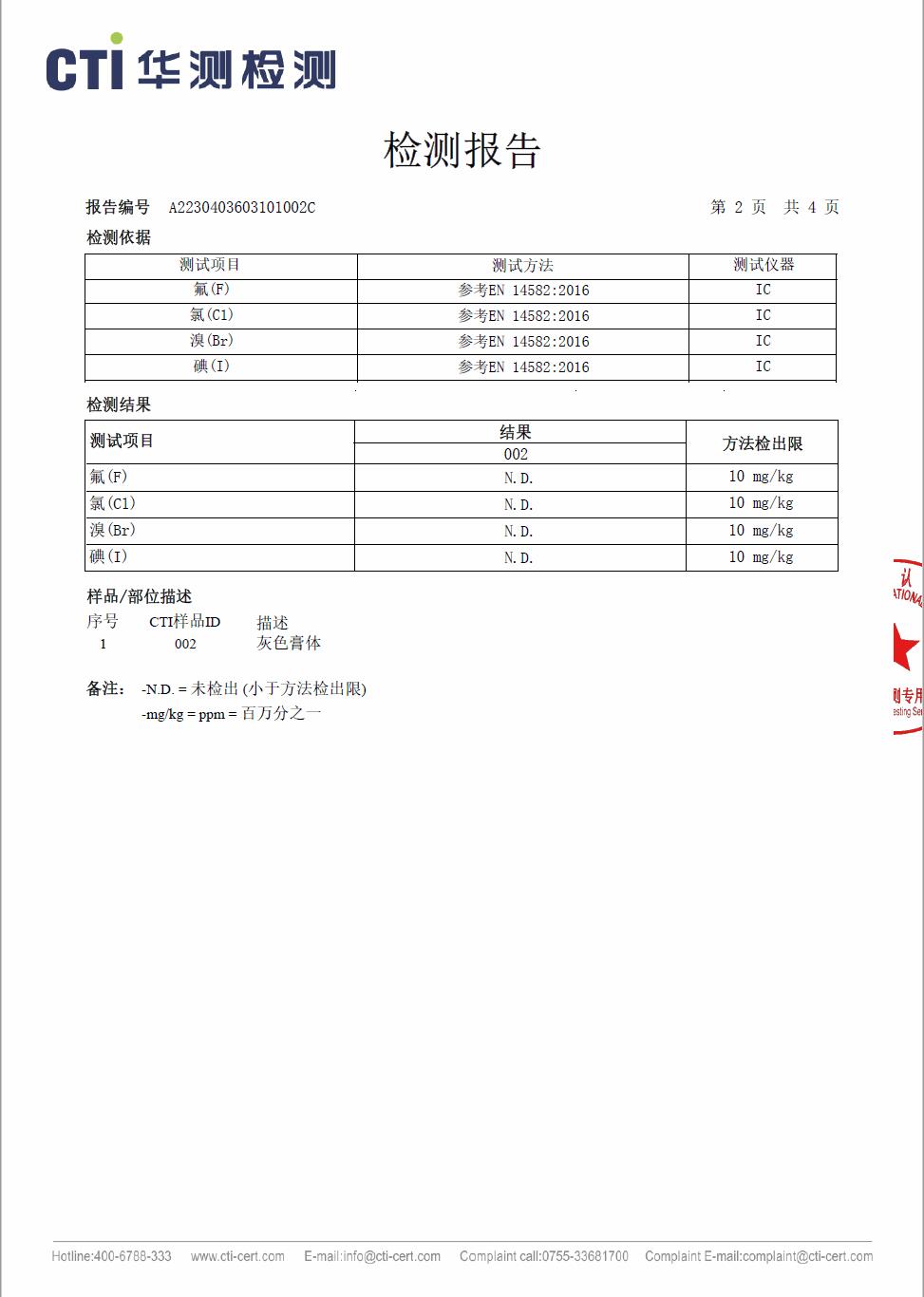 04
竞争优势
国际竞争对手工艺
不同粒径搭配接近极限
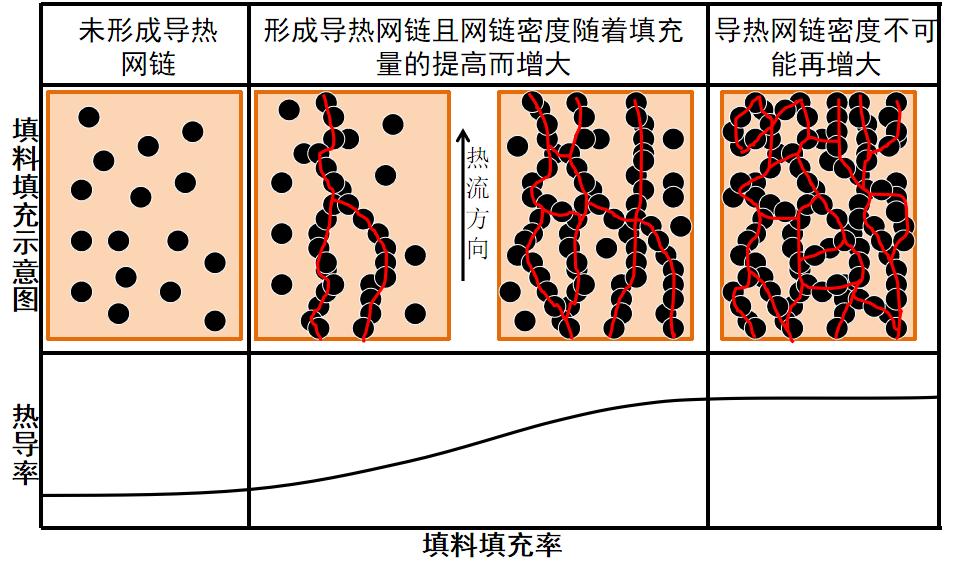 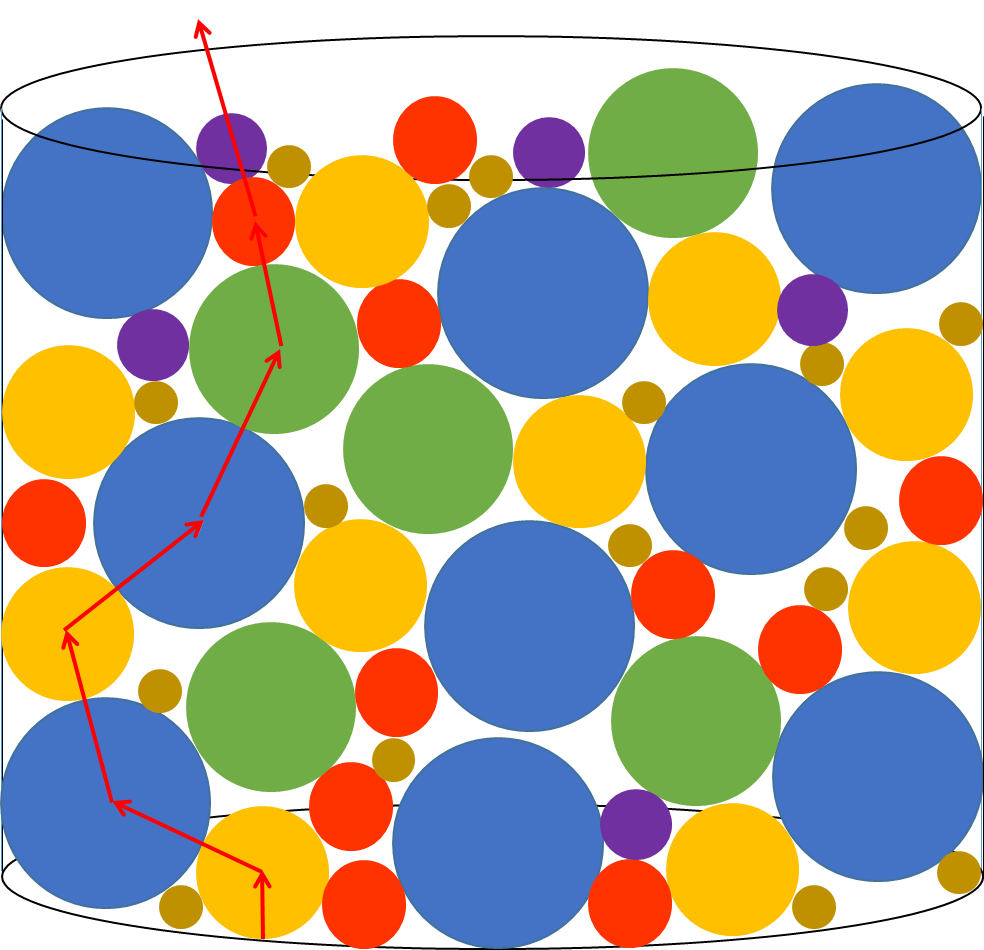 填充量小时，易分散，可操作性好，未形成导热通路，导热低
填充量大时，导热通路多，导热高，但易团聚，可操作性差
传统球形颗粒填充已接近极限，高填充操作性差
技术创新
石墨烯的导热系数高达5300 W/(m·K)，是已知导热性能最好的材料；
石墨烯独具的全柔和最薄特性赋予了其极低的比重，密度远小于金属铜和铝合金。
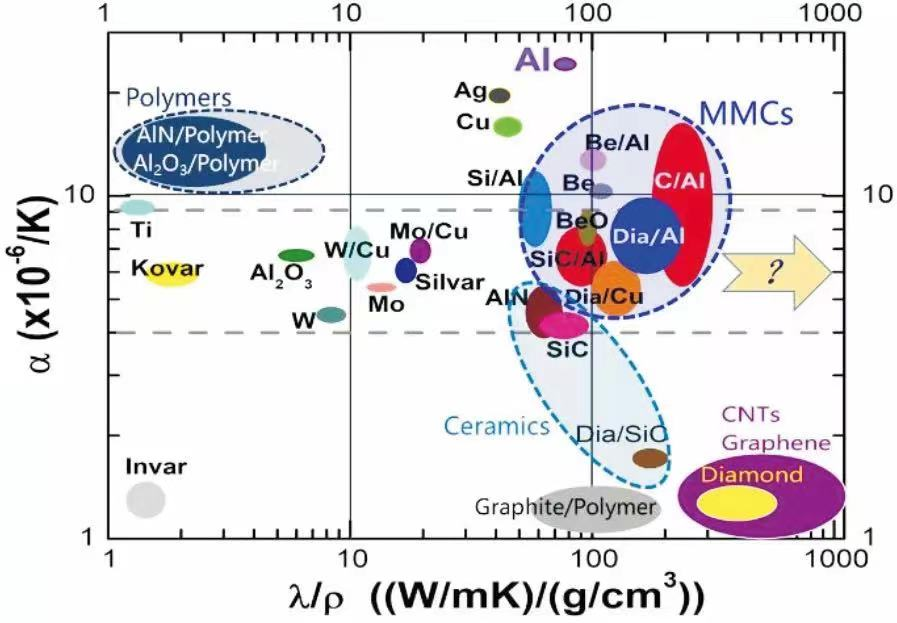 石墨烯极具潜力解决5G、航空航天等领域的导散热难题
技术创新
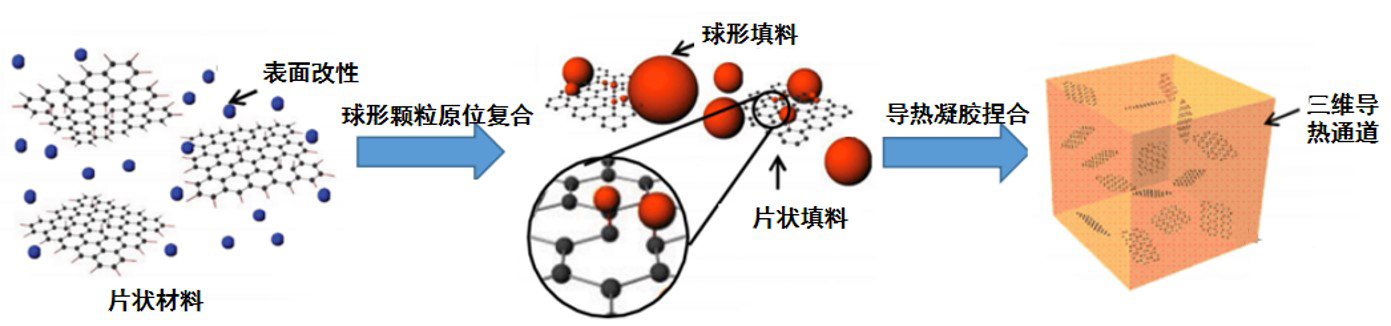 传统球形颗粒粒径搭配接近极限，采用新型结构设计复合填料提升性能
新型结构导热凝胶产品性能比较
高效导热通路设计，降低填充份数，密度降低，粘度降低，操作性更佳
竞争优势
性能优势：项目产品的导热系数达到12 W/(m·K)，可以有效解决5G手机、汽车电子、LED等的导热性能。
技术及产业优势：（1）公司基地具有完善的石墨烯产业链，核心原材料国产化；（2）创始人从事石墨烯研究十余年，拥有自主的配方设计和优化优势；（3）石墨烯独具“二维”结构特征，减少添加量，成本仅为对手一半。
竞争优势
定制化优势
完成导热填料的添加量与导热率的线性关系，成功开发出针对不同应用领域（5G手机、LED、汽车电子、功率半导体等）系列高性能导热凝胶，可以有效满足不同用户的定制化需求。
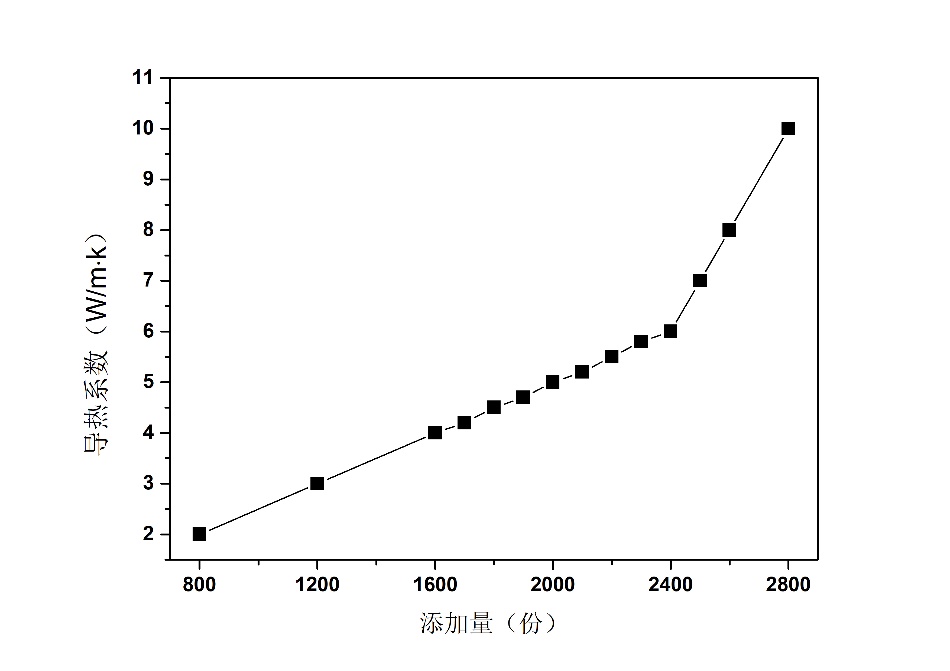 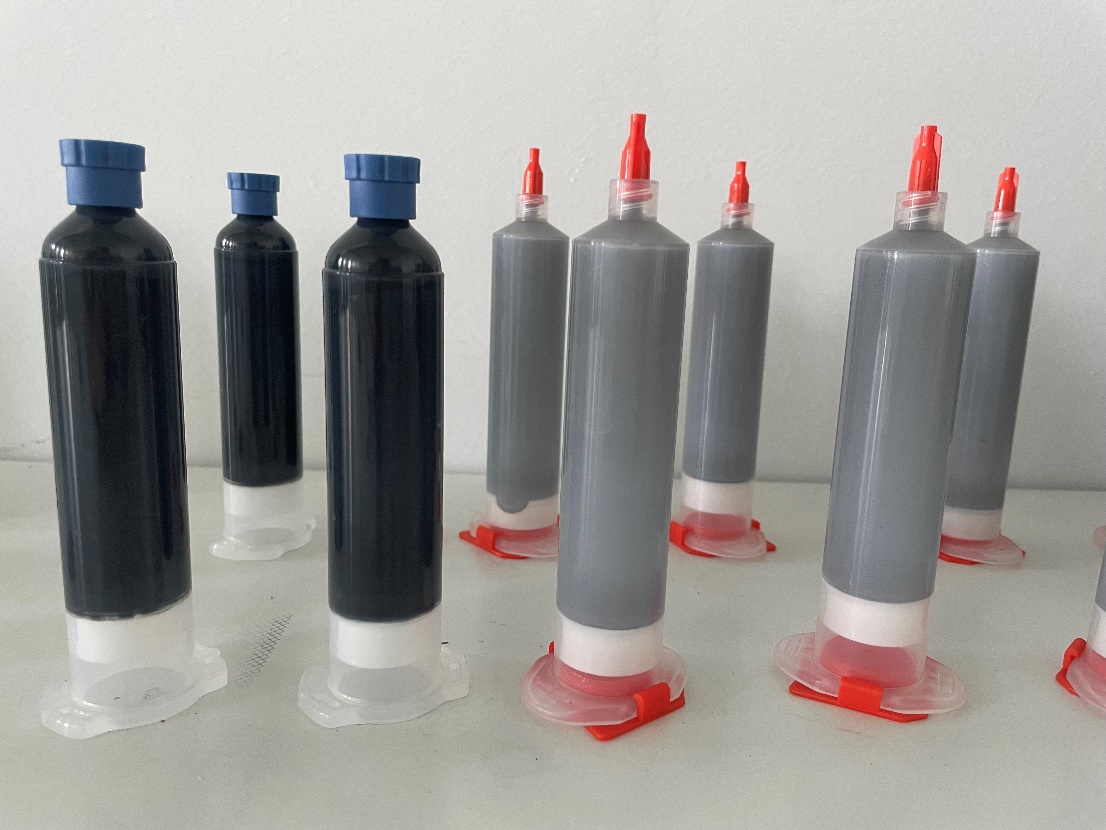 填料与硅油基体的线性关系
公司系列导热凝胶产品
竞争优势
低渗油/低挥发
硅油预处理工艺，去除乙烯基硅油和含氢硅油中的环氧体，D3-D10＜100 ppm；
优异的锁油功能，渗油率越小，挥发越小，产品越稳定，对器件污染越小，使用寿命更长！
抗垂流
性能优势：自带粘性，合适的交联密度，与所接触界面具有较强的粘接作用，抗垂流性能优异。
05
终端应用
主要应用领域
智能家电
无线通讯
5G等智能手机
平板及个人电脑
储能
电池及汽车电子
大功率LED照明
光伏
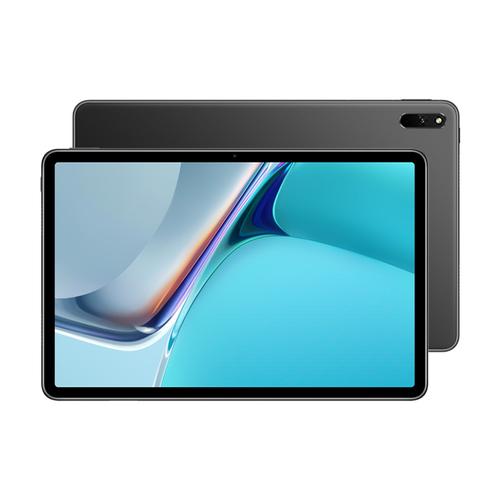 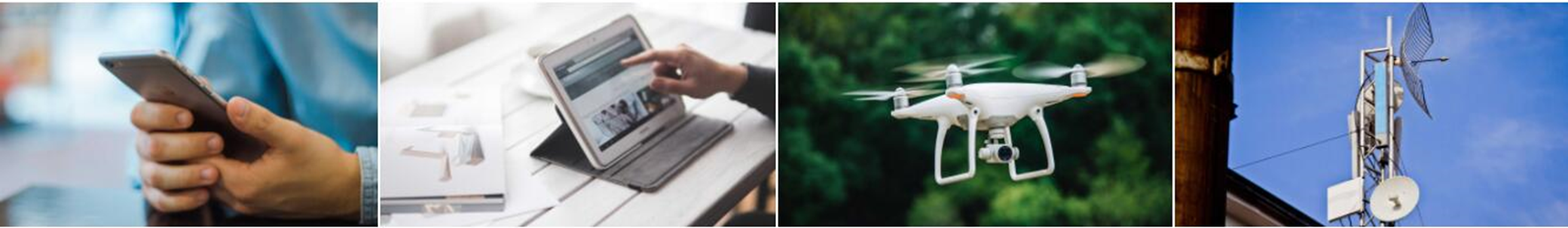 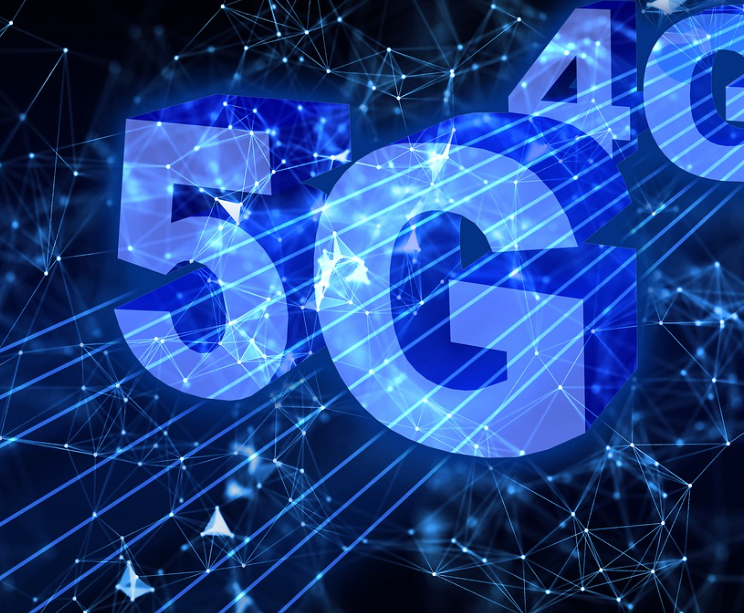 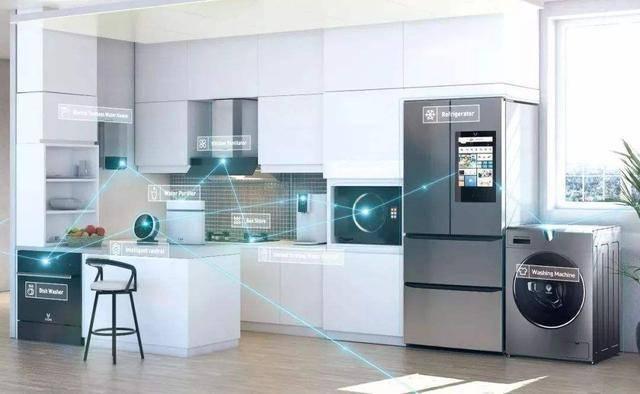 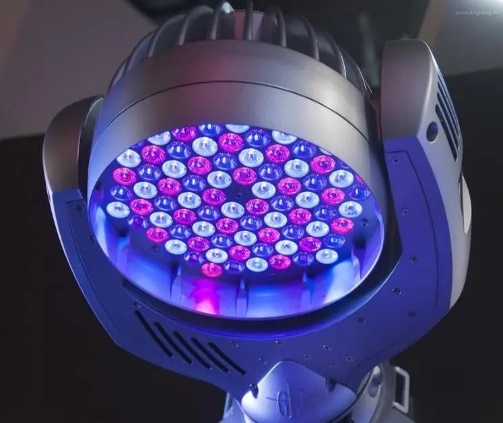 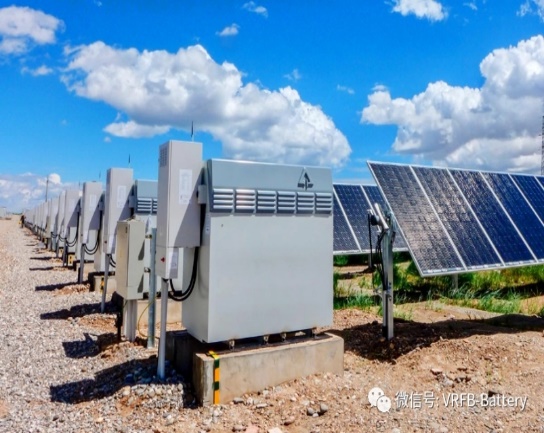 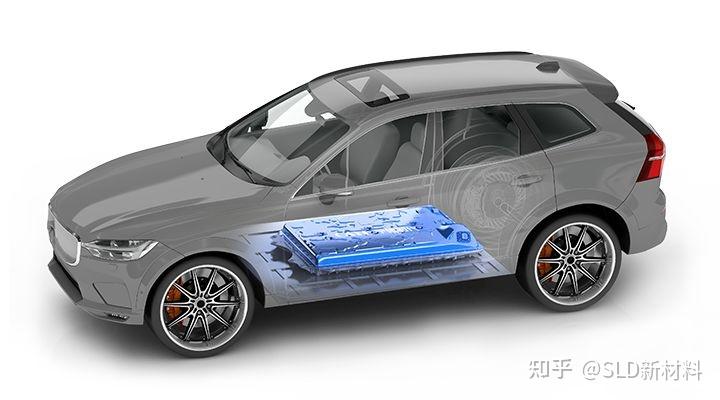 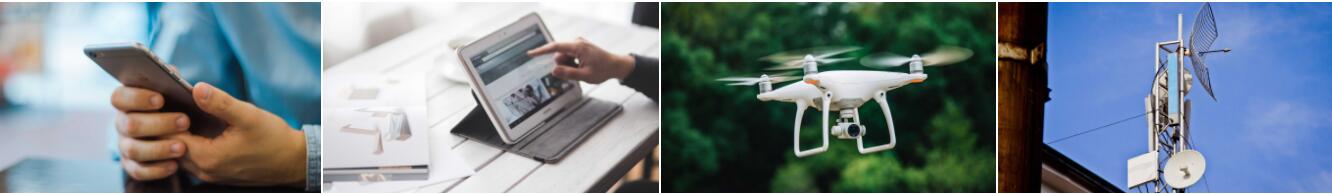 应用案例
批量供货的小米手机测试数据
测试方法：环境温度25 ℃，运行《原神》游戏，时间超过1小时，用于导热凝胶性能测试，要求手机温度不超过45 ℃为合格。
测试结果：利用新达方的导热凝胶，测试温度小于45 ℃，结果合格。
综合性价比：我们的挤出速率超过100 g/min，小米之前使用的美国派克的挤出速率为42 g/min，我们产品的挤出速率更高，使用更便利。其次，新达方的渗油性能更好。同时，我们导热凝胶的价格低于小米之前使用的美国派克。
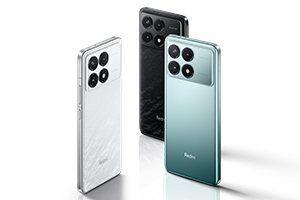 应用案例
立讯精密-苹果Pad测试数据
Thermal test 环境温度：28 ℃，使用V1.0.5.105版本关闭OTP版本测试，用于进行导热凝胶验证。在passthrough_5V模式下测试5h结果来看，用我们的导热凝胶替换苹果长期使用的美国派克，在更换导热凝胶后，lehua表面最高热6个点位置温度都有所降低1 ℃左右。
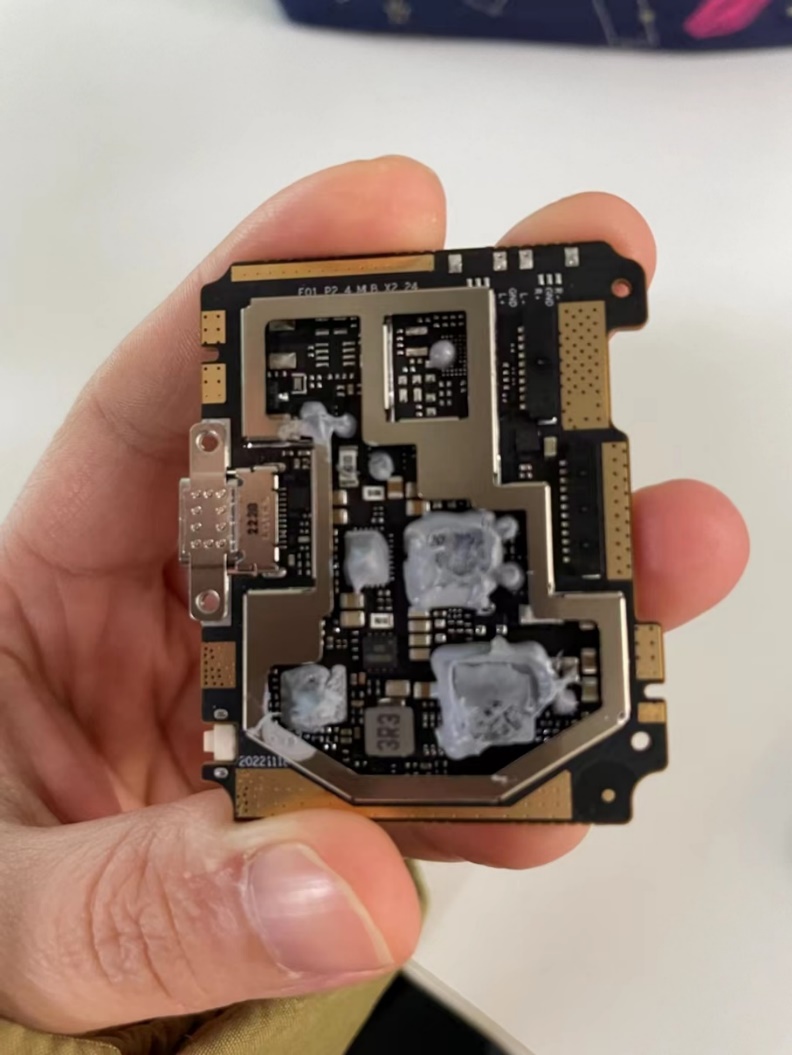 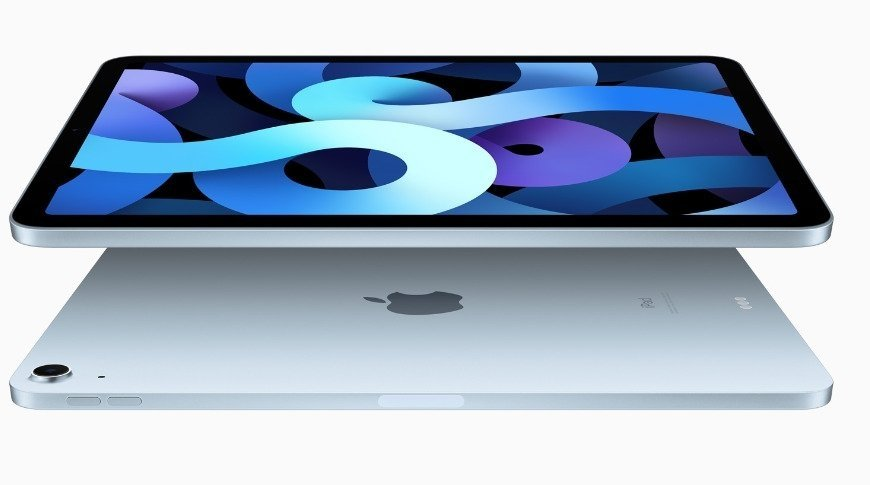 应用案例
中兴通讯Pad测试数据
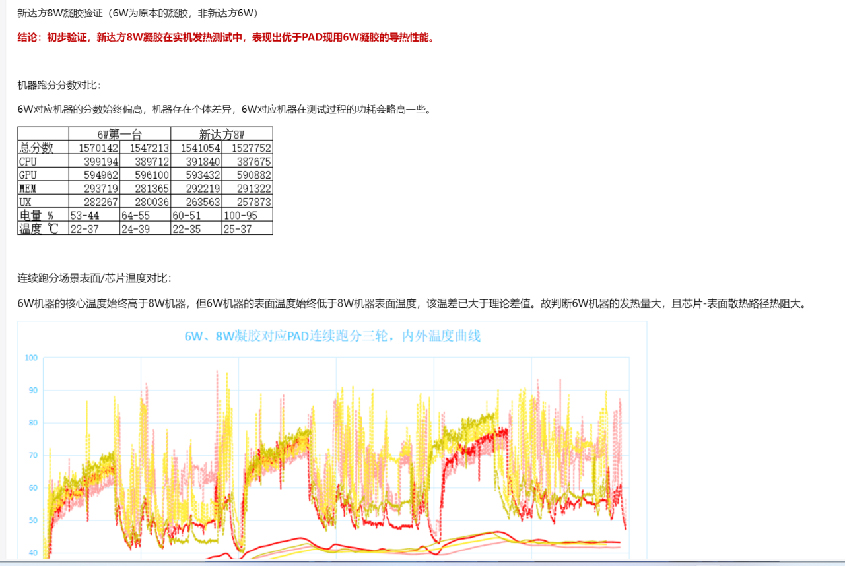 06
企业愿景
股权结构
企业名称: 常州新达方创新材料科技有限公司
成立时间：2023年7月
注册资金：375万元
企业愿景
成为科技创新践行者、产业升级贡献者
致力于将公司打造成为5G、电动汽车、大功率半导体器件的热管理整体解决方案的服务商、技术创新商和产品开发服务商
未来
2026年
2025年
完成15 W/(m·K)导热凝胶产品的开发和验证工作，建成2000吨/年导热凝胶产线；
产品走向国际，实现销售收入15000万元。
2024年
建立国际标准的研发实验室和产品综合测试平台，完善生产及质量管理体系，加强产学研合作；
继续开拓市场，产品覆盖全国，实现销售收入8000万元。
完成12 W/(m·K)导热凝胶和石墨烯散热膜在下游用户上的认证，500吨/年导热凝胶产线满产；
建成以常州为中心，辐射全国的销售网络，实现销售额2000万元。
2024
做中国最专业的导散热材料提供商！
感谢您的关心与支持